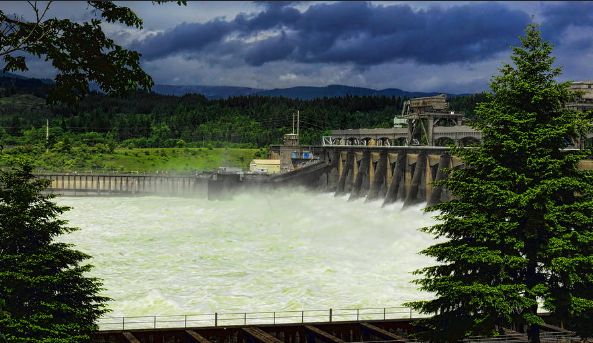 Will the Snake River Dams
Be Breached?
Disclaimer: Nothing I say today should be construed as in any way representative of opinions or policies of the Montana Public Service Commission
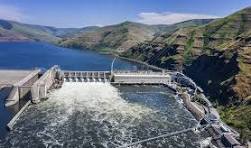 WASHINGTON’S LOWER SNAKE RIVER DAMS
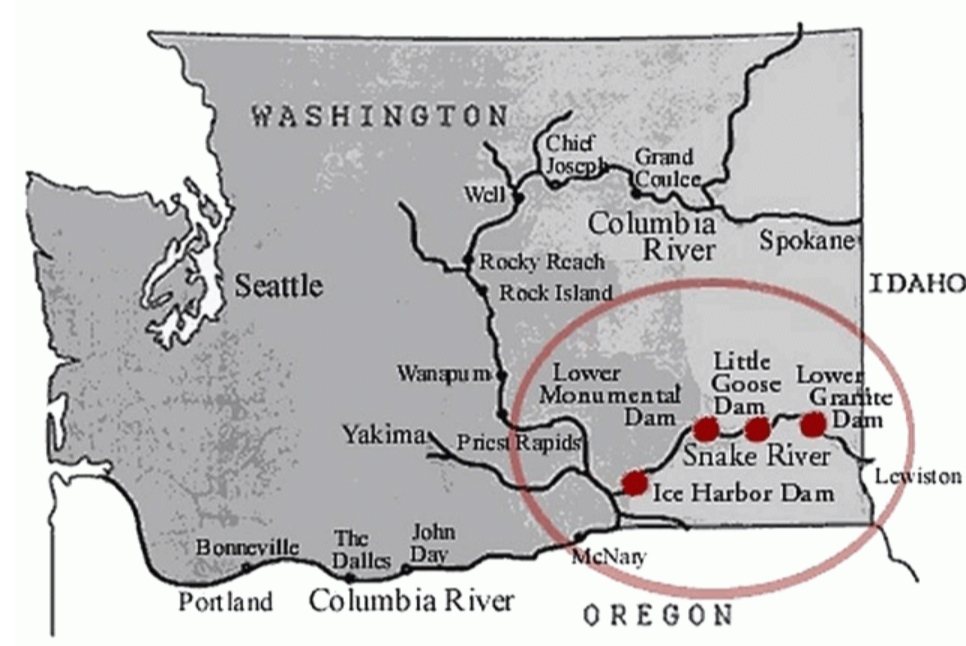 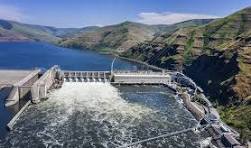 WASHINGTON’S LOWER SNAKE RIVER DAMS
Will they be breached?
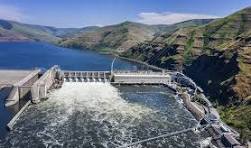 To those who think that would never happen, study the process that led to the
Klamath Dam breach completed Jan. 2024
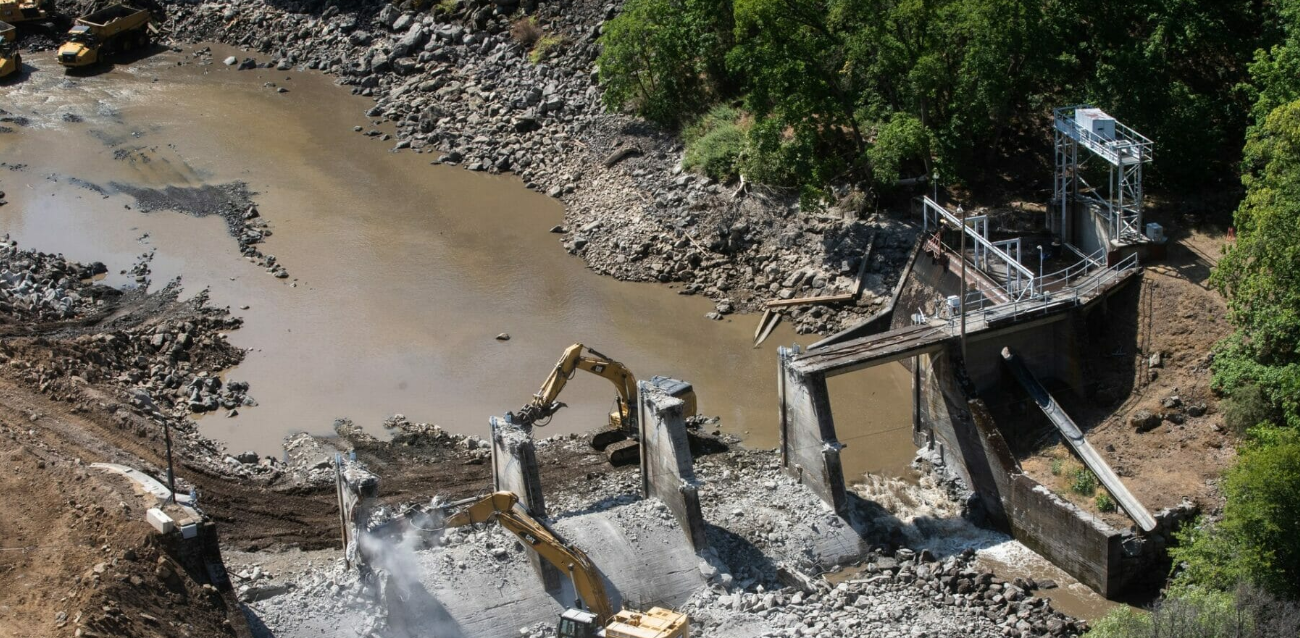 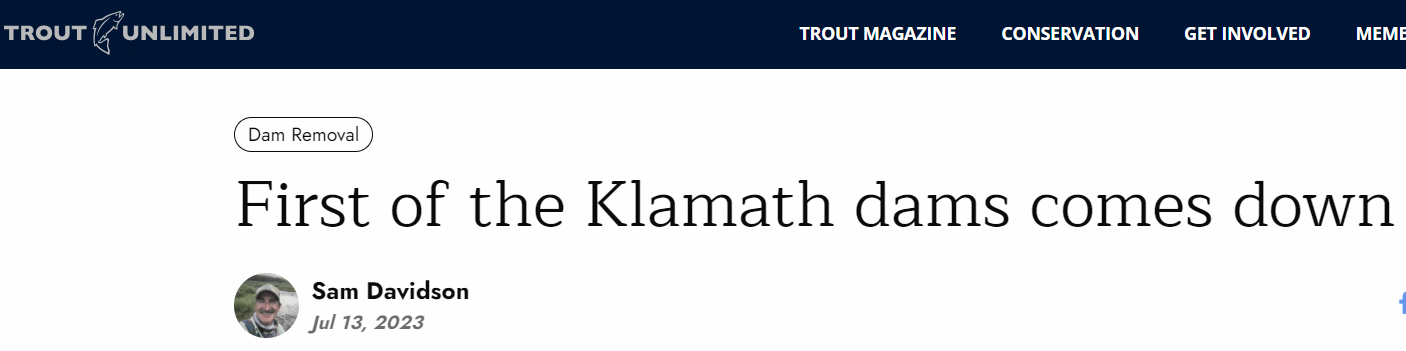 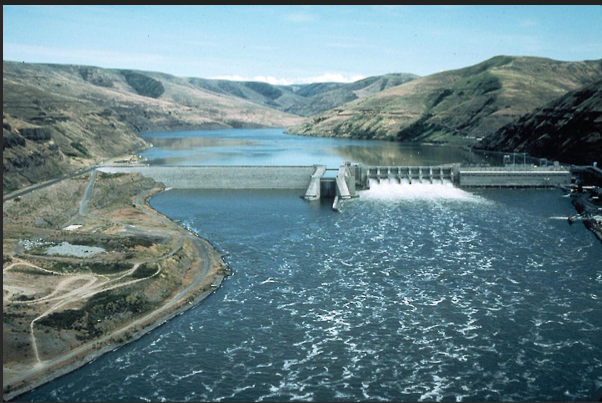 Memorandum of Understanding
Related to Columbia Basin Restoration Initiative
signed 12/14/23 by
Oregon and Washington Governors
five federal agencies
four tribes
Un-invited:   Montana, Idaho, and six other tribes
[Speaker Notes: The federal agencies include U.S. Army Corps of Engineers, Bureau of Reclamation, BPA, National Marine Fisheries Serviced, and the U.S. Fish and Wildlife Service]
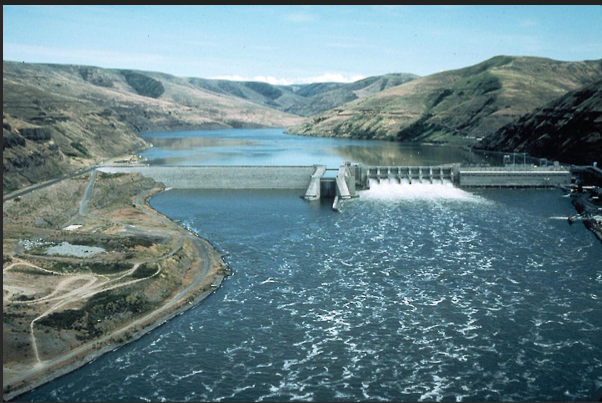 Columbia Basin Restoration Initiative
92 pages including tables, attachments,
 and appendices …
A proposal to the Biden Administration 
from the “Six Sovereigns”
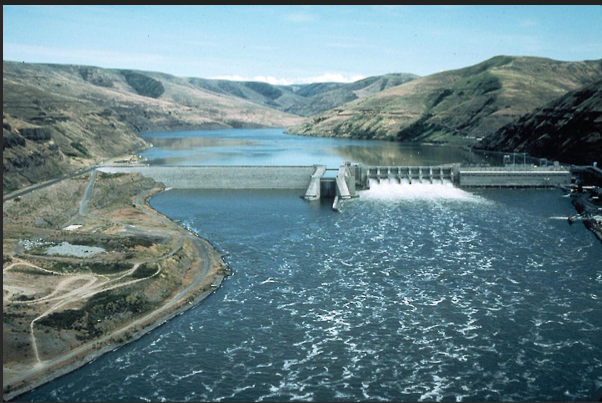 Memorandum of Understanding
Signed 12/14/23
19 pages in response to CBRI proposal signed by
4 tribal leaders 
Oregon and Washington state representatives 
9 conservation group representatives 
5 Federal representatives
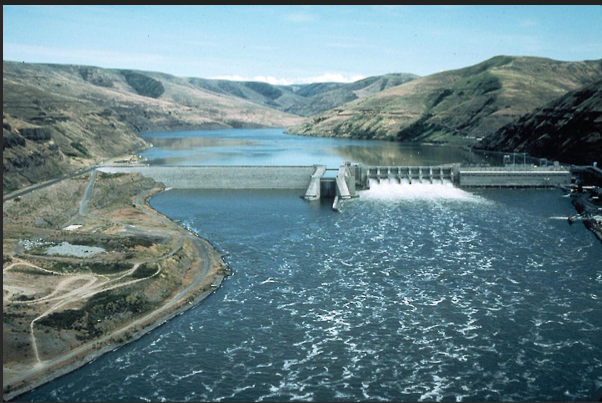 CBRI OBJECTIVES 
of PROPOSAL by the Six Sovereigns
“Objective 1: “Develop and advance an urgent, comprehensive strategy to (a) restore salmon and steelhead to “healthy and abundant levels” consistent with NOAA’s Columbia Basin Partnership Task Force (CBP) and Rebuilding reports; and (b) complete the actions and investments necessary to secure continuity of services associated with Lower Snake River (LSR) restoration prior to LSR dam breaching.”
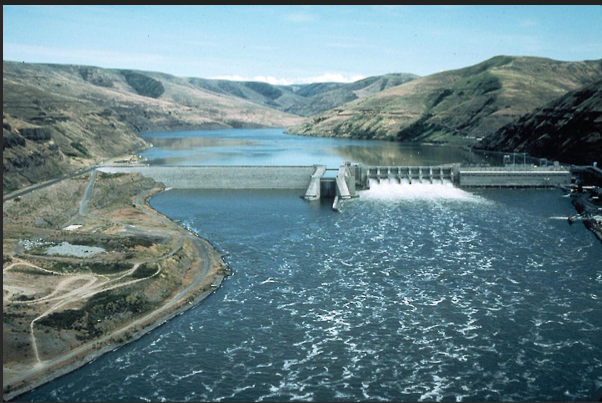 CBRI OBJECTIVES
“Objective 2: Ensure that all native species, regardless of listing status, are considered in the comprehensive strategy in a way that improves ecosystem function in the Columbia River and its tributaries”
“Objective 3: Ensure interim fish measures are adequate 
to minimize additional generational decline of fish populations.
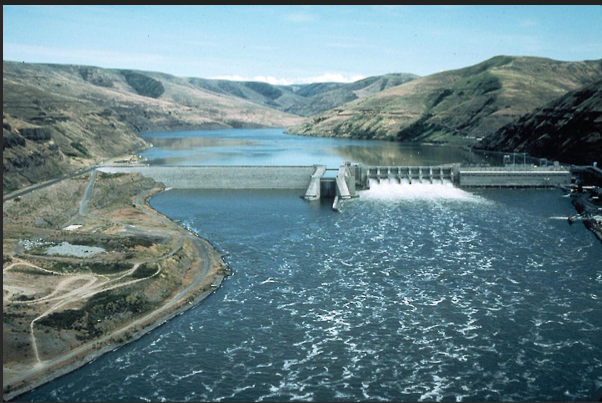 CBRI OBJECTIVES
“Objective 4: Invest in and support communities and economic sectors (e.g., energy, transportation, agriculture, and recreation) in a manner that is consistent with meeting decarbonization goals and mandates and integration of renewables, delivers “affordable and clean power”, improves resiliency and adaptability to climate change and supports “the many resilience needs of stakeholders across the region”, and “[honors] commitments to Tribal Nations”.
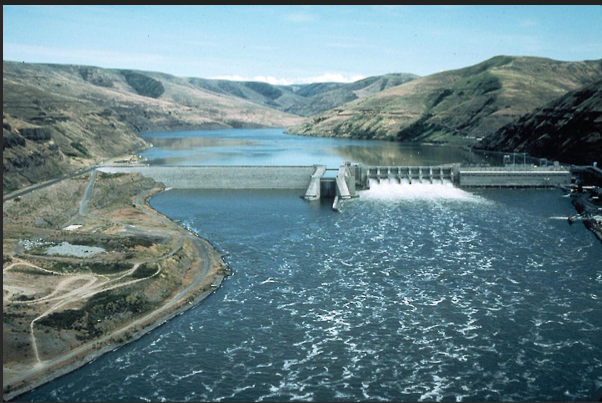 CBRI OBJECTIVES
“Objective 5: Secure necessary regulatory compliance, authorizations, and appropriations for implementation of the strategy with an urgency reflecting the needs of the fish.”
“Objective 6: Ensure that the strategy and associated federal actions 
“honor Federal commitments to Tribal Nations” and address past and
ongoing inequities related to Columbia Basin development to reflect 
and uphold federal Treaty and trust responsibilities to 
Columbia Basin tribes.”
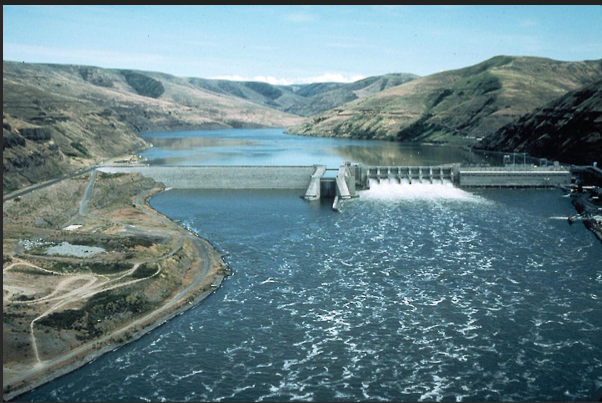 APPENDIX A
DOE PROGRAM PROPOSAL: 
ADVANCING TRIBAL ENERGY SOVEREIGNTY
 in the PACIFIC NORTHWEST
1. Tribal Energy Sovereignty Resource Planning Process
2. Tribal Energy Sovereignty Project Development
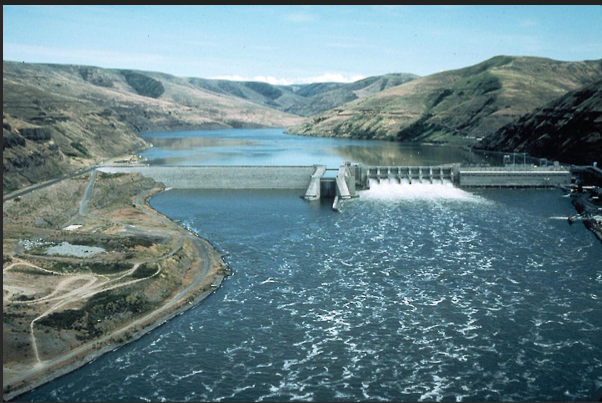 APPENDIX A:  Examples of FUNDING AVAILABLE
Grid resilience grant funding up to $459 million annually
National Clean Investment Fund $14 billion
Efficient Electric Appliance Rebates $225 million
Energy Improvement in Rural and Remote Areas  $1 billion
$20 billion DOE Tribal Energy Loan Guarantee Program
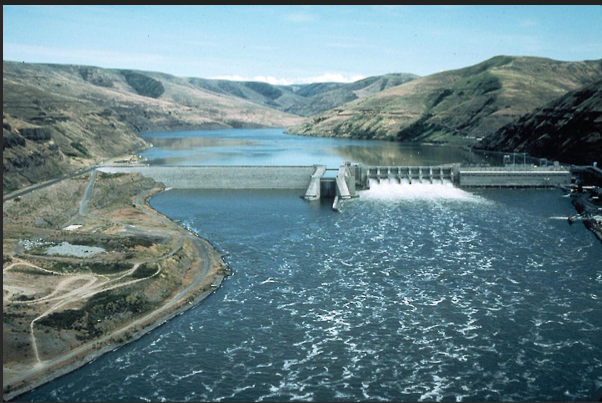 APPENDIX A:  Examples of FUNDING AVAILABLE
Grid resilience grant funding up to $459 million annually
Energy Efficiency and Conservation Block Grants $5.5 million
Tribal Electrification Program received $145 million via IRA
BPA appropriated $300 million for fish restoration 09/27/23
BPA gave $900 million for endangered salmon by 2008
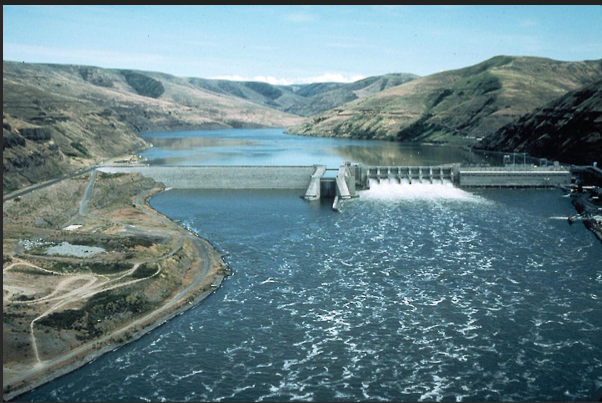 Memorandum of Understanding
Signed 12/14/23
Bonneville Power Administration 
was one of the Federal Signees
A representative of BPA pointed out that the MOU is not identical to the CBRI
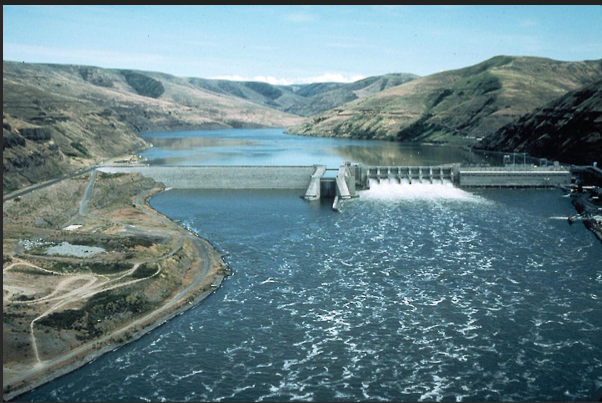 Memorandum of Understanding
16 WHEREAS 
11 NOW THEREFOREs
“2. USC Commitments in Support of the” CBRI
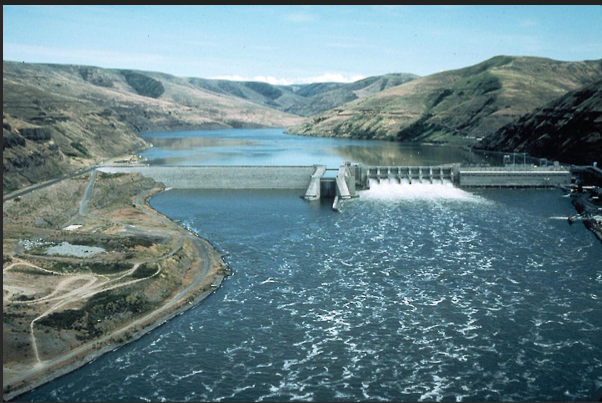 MOU THEREFORE #2
“2. USG Commitments in Support of the” CBRI
the outcome of the environmental compliance and 
2.1…The Parties recognize that the USG Commitments and 
actions identified in this MOU could change depending on 
associated Federal agency decision-making processes or 
(2) congressional action to authorize and fund the
breach of the four lower Snake River dams
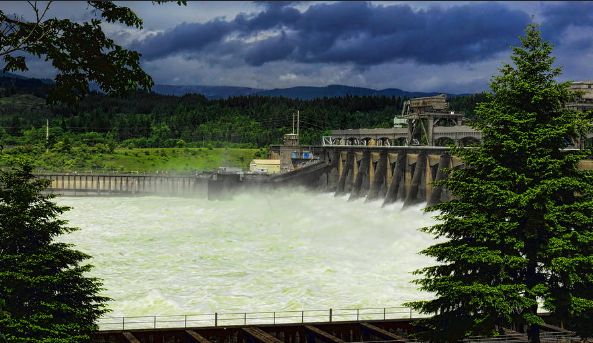 Bonneville Power Administration (BPA) 
Four-State 
  Public Utility Commission Meeting

Portland, Oregon  January 11, 2024
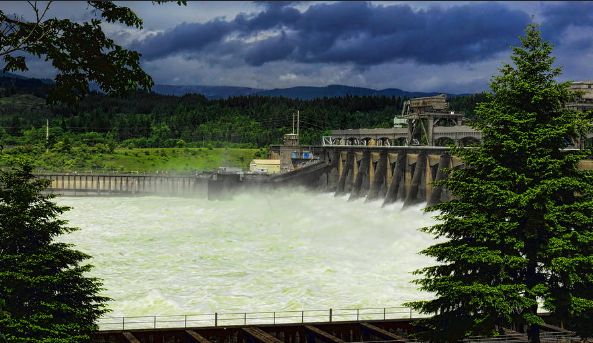 Commissioner Round Table Discussion
Focus of discussion was what 
BPA Chief Executive Officer John Hairston proclaimed 
“the Fish Agreement” 
AKA Columbia Basin Salmon Agreement
AKA Secret Agreement to Breach Snake River Dams
Memorandum of Understanding 
in response to CBRI Proposal
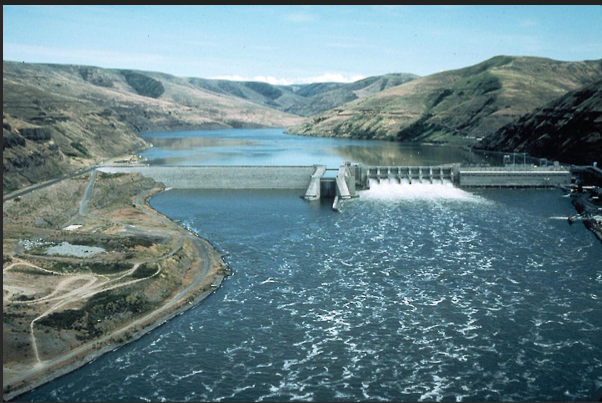 OBJECTIONS by PSC-PUC Commissioners 
to CBRI were of two categories
1. The illegality, immorality and lack of ethics
 of not involving the other eight sovereigns

 --Multiple lawsuits will or have been filed
[Speaker Notes: If not filed already]
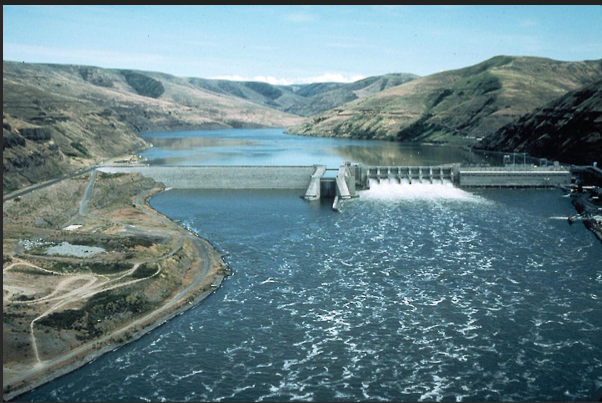 The 08/4/2022 Joint Motion
Related to CBRI
The federal government “committed to developing strategies through inclusive regional collaborative processes…”
Then left out multiple tribes 
and the states of Montana and Idaho
[Speaker Notes: If not filed already]
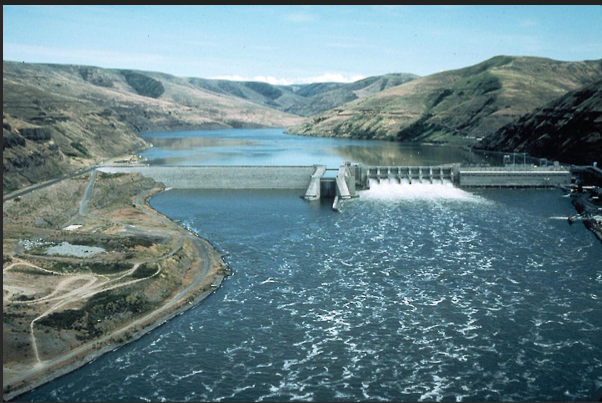 Category #2 
of OBJECTIONS by commissioners to CBRI
questionable premises of the document itself
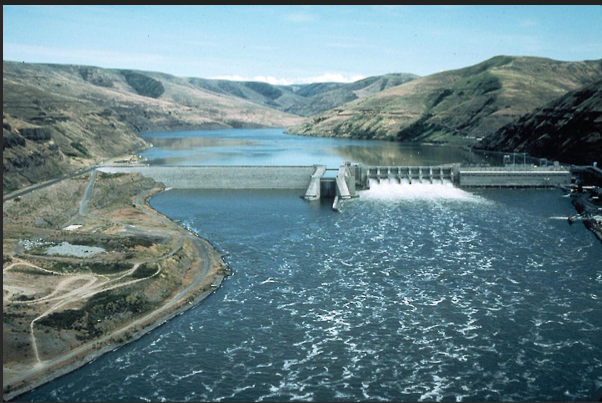 Questionable Premise #1:
Honoring 1855 Treaties
between the U.S. and Tribes 
gives Tribes complete control
over these rivers and dams
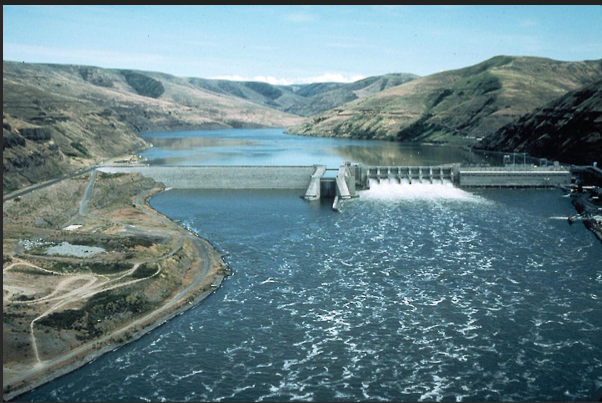 MULTIPLE 1855 TREATIES U.S. and TRIBES
VAGUELY REFERENCED in CBRI - MOU
LANGUAGE SIMILAR TO IDENTICAL 
IN TREATIES with 
the four tribes that signed CBRI
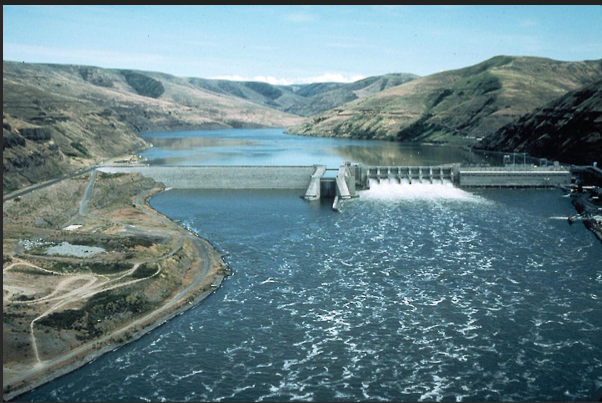 MULTIPLE 1855 TREATIES U.S. and TRIBES
ABSENCE of DELINEATION or CLEAR 
DEFINITION of WATER RIGHTS
WOULD IT WITHSTAND 
UNBIASED LEGAL REVIEW ?
[Speaker Notes: The tribe promises to be friendly with all citizens and not harm the property of citizens 
The tribe members are not allowed to drink alcohol]
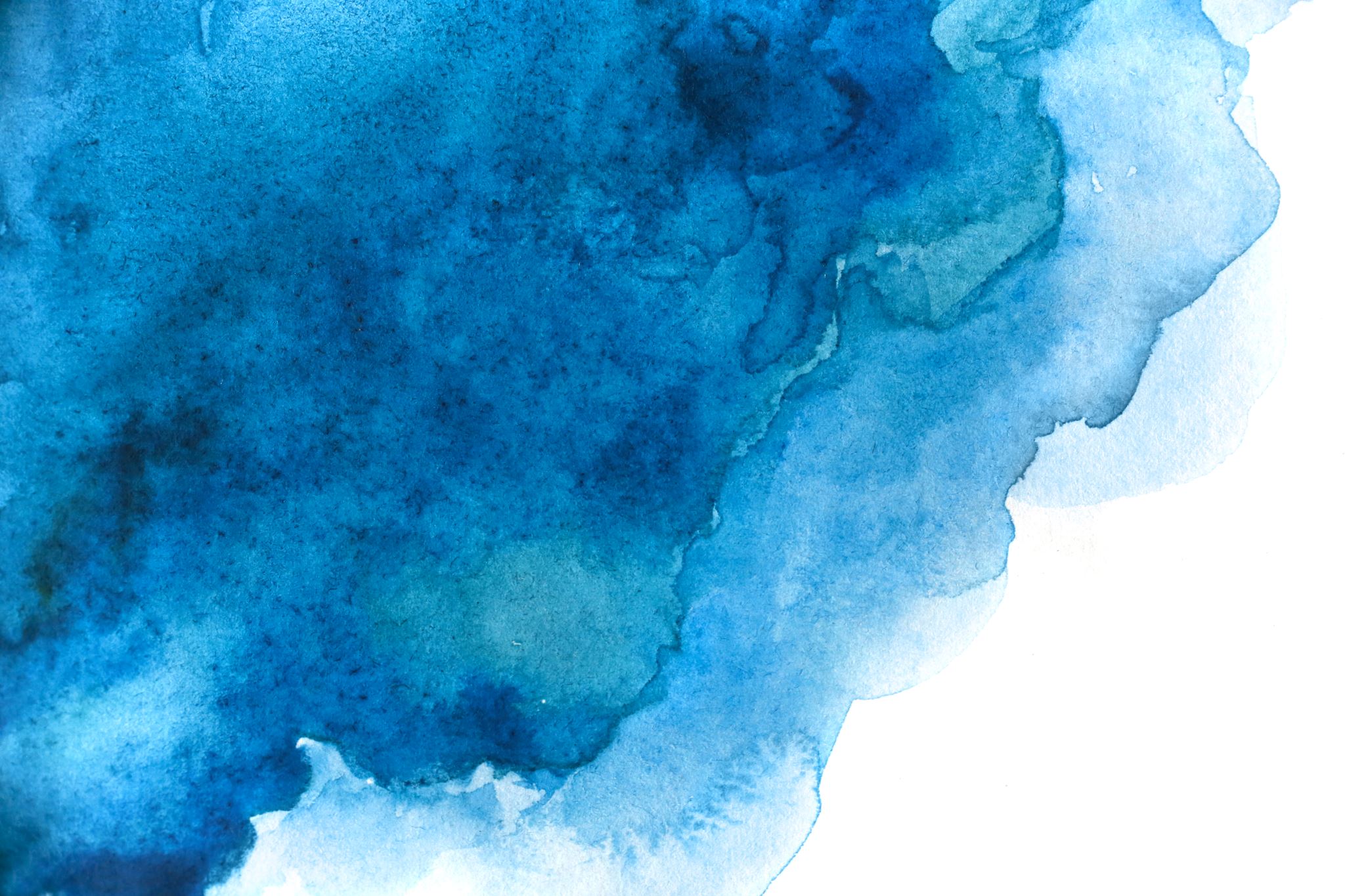 Highly Questionable Premise #2
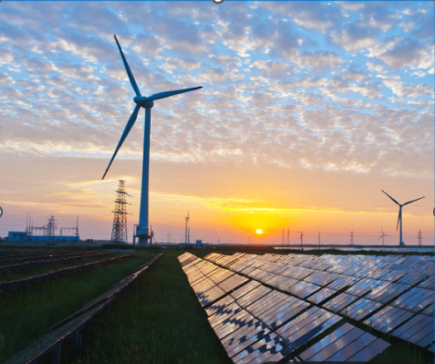 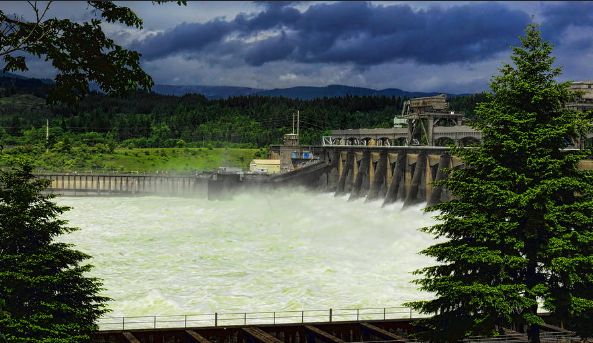 Megawatts from Hydropower can be 
replaced by solar and wind
[Speaker Notes: According to the DOE hydropower primer..READ..Dams block fish from moving along their natural pathways between feeding and spawning grounds, causing interruptions in their life cycles that limit their abilities to reproduce.]
Clean, Green, renewable HYDROELECTRIC POWER is our STRONG SUIT
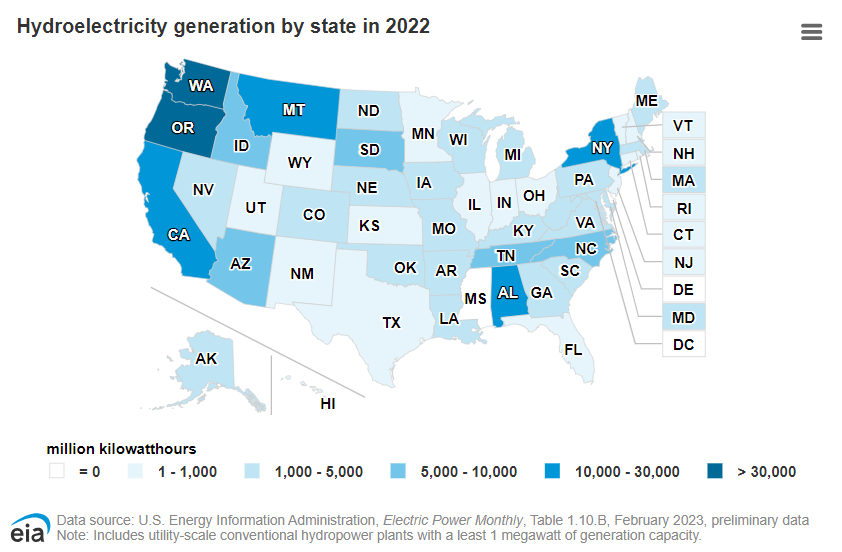 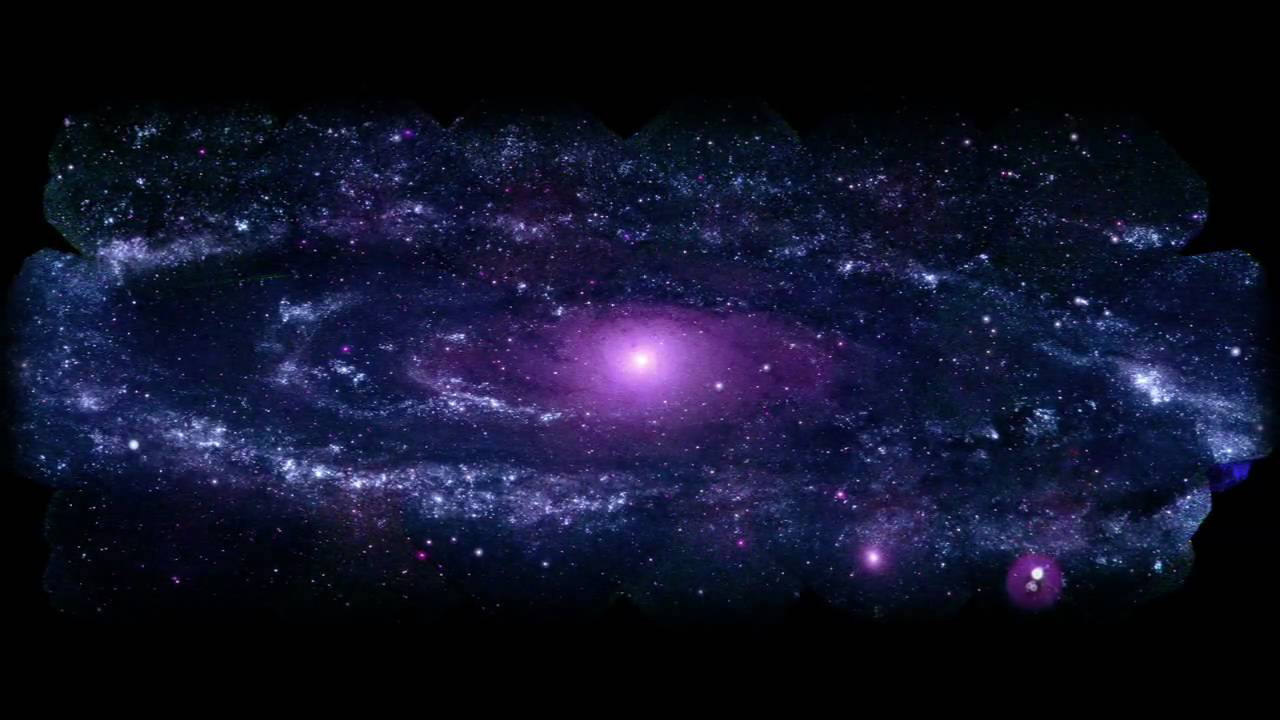 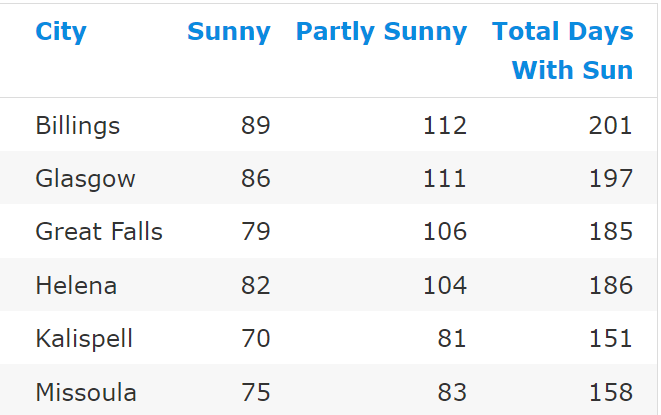 Renewable Power 
in the Pacific Northwest:
IS NOT SOLAR
NOT WIND
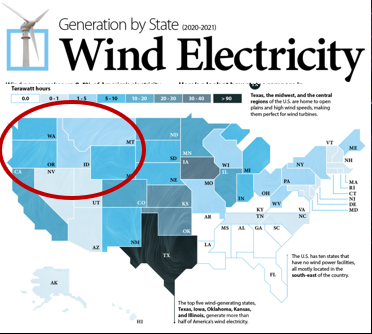 Hydroelectric is > 75%
of Renewable Energy
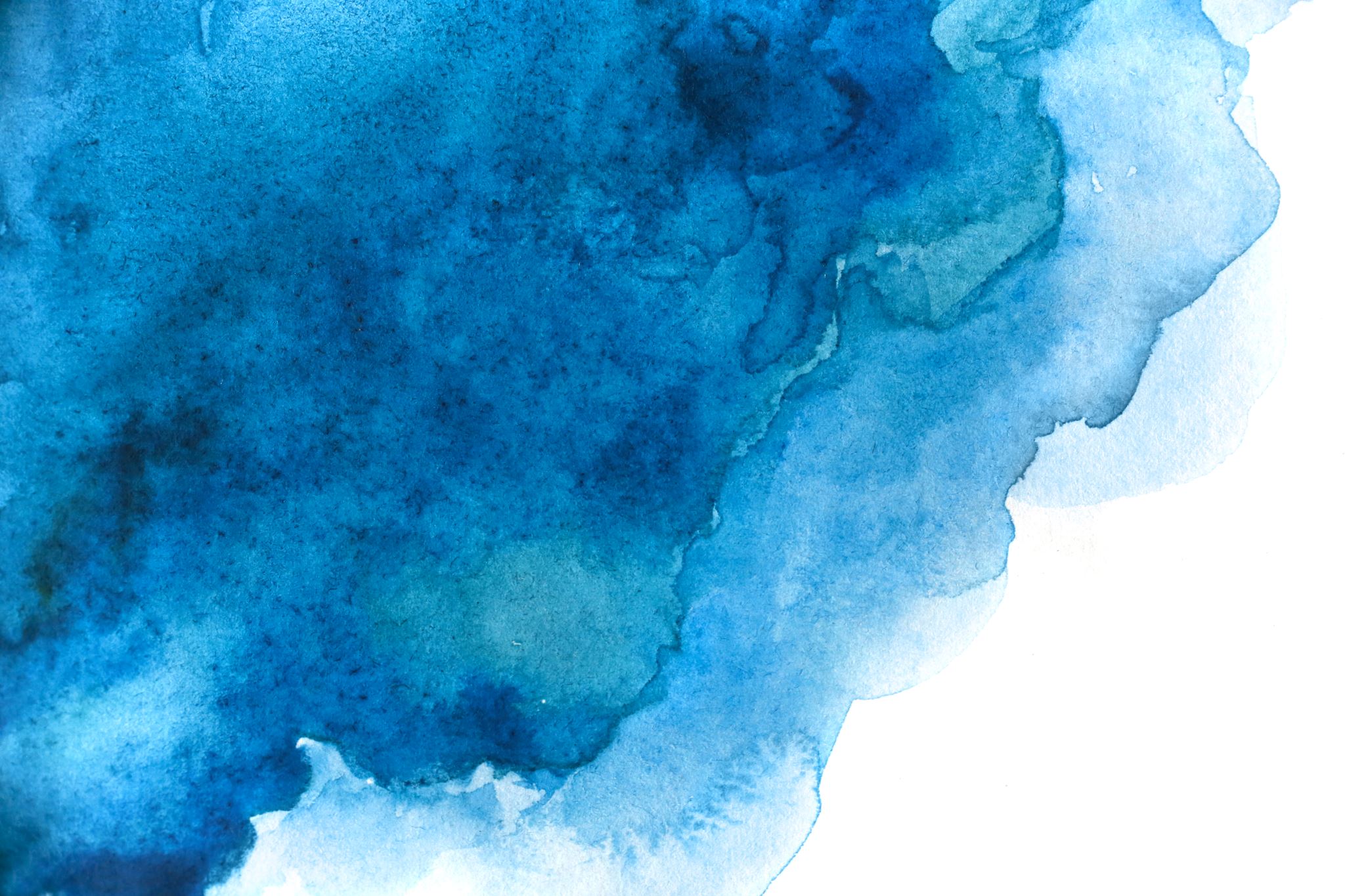 Take a look atthe sunny, windy 
California
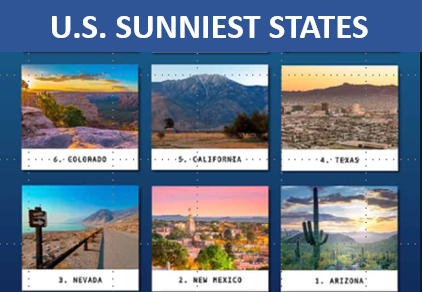 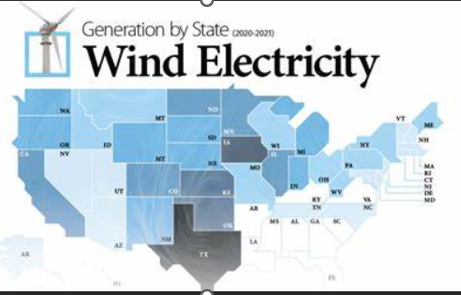 [Speaker Notes: According to the DOE hydropower primer..READ..Dams block fish from moving along their natural pathways between feeding and spawning grounds, causing interruptions in their life cycles that limit their abilities to reproduce.]
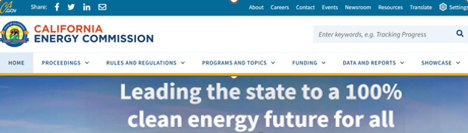 2021
California’s Portfolio
For
Energy Generation 
And
Energy Importation
[Speaker Notes: What I’m showing here is California’s 2021..In the next slide, I’ll give you a slightly larger view]
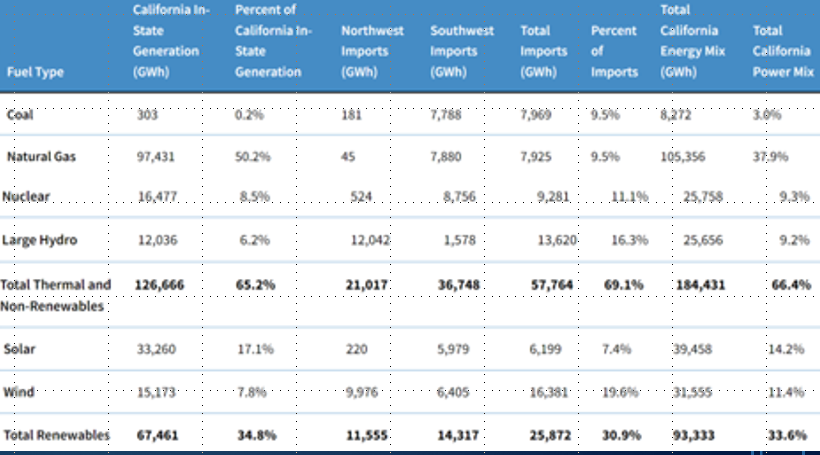 [Speaker Notes: I highlighted some columns and rows to draw your attention to them…In the interest of time to make my primary points for this slide…Natural gas is by far and away the single largest contributor to California power generation in the state, far above all others.  And notice that 2/3 of their power came from non-renewables in 2021…Included in that is that through 2021, California called large hydroelectric facilities non-renewable.  Their category of total renewables only contributed a third as you can see]
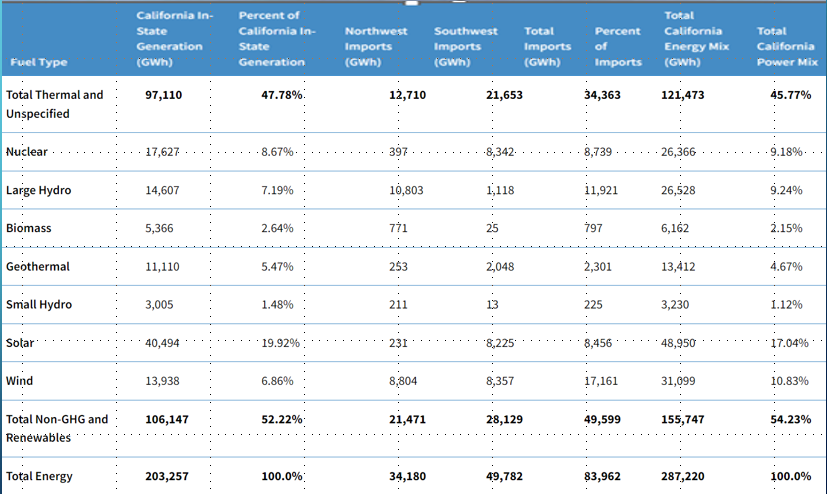 2022
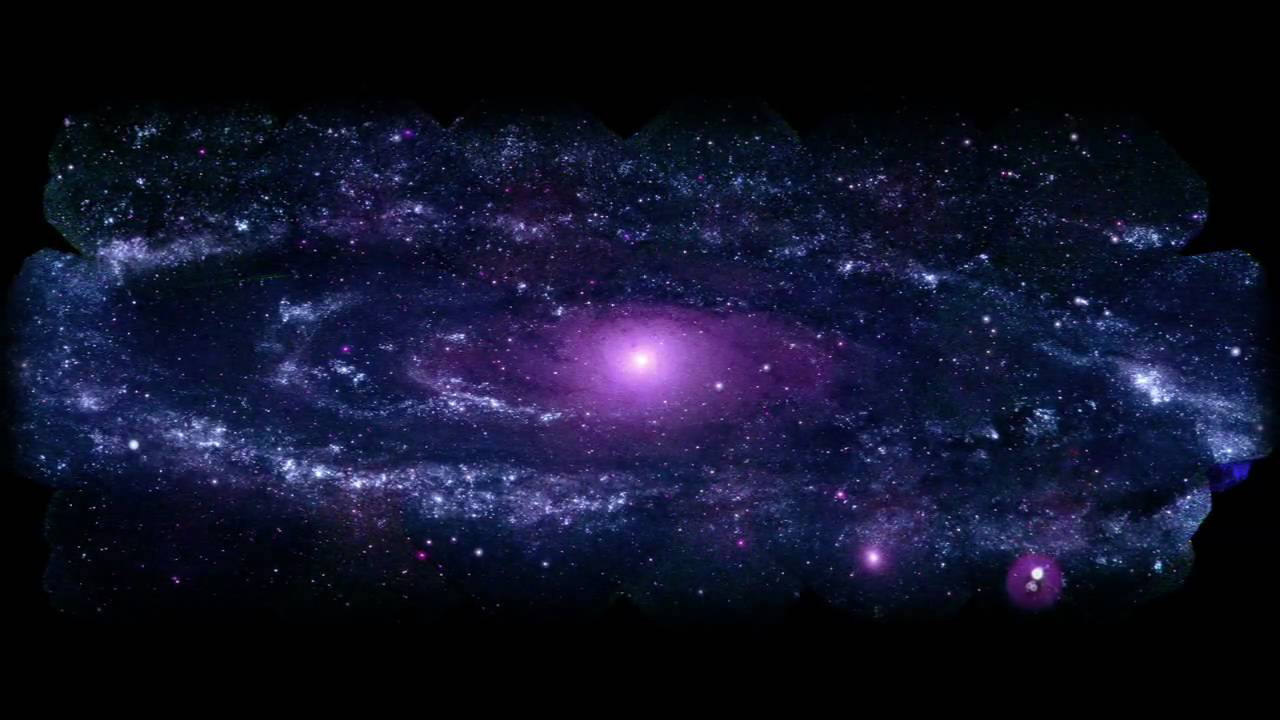 40 + years of using solar and wind power in California
40 + years of $$ subsidies for solar and wind projects
NATURAL GAS, 
a HYDROCARBON 
is California’s #1 electricity source
SOLAR & WIND 
PROVIDE < 1/3 of California electricity
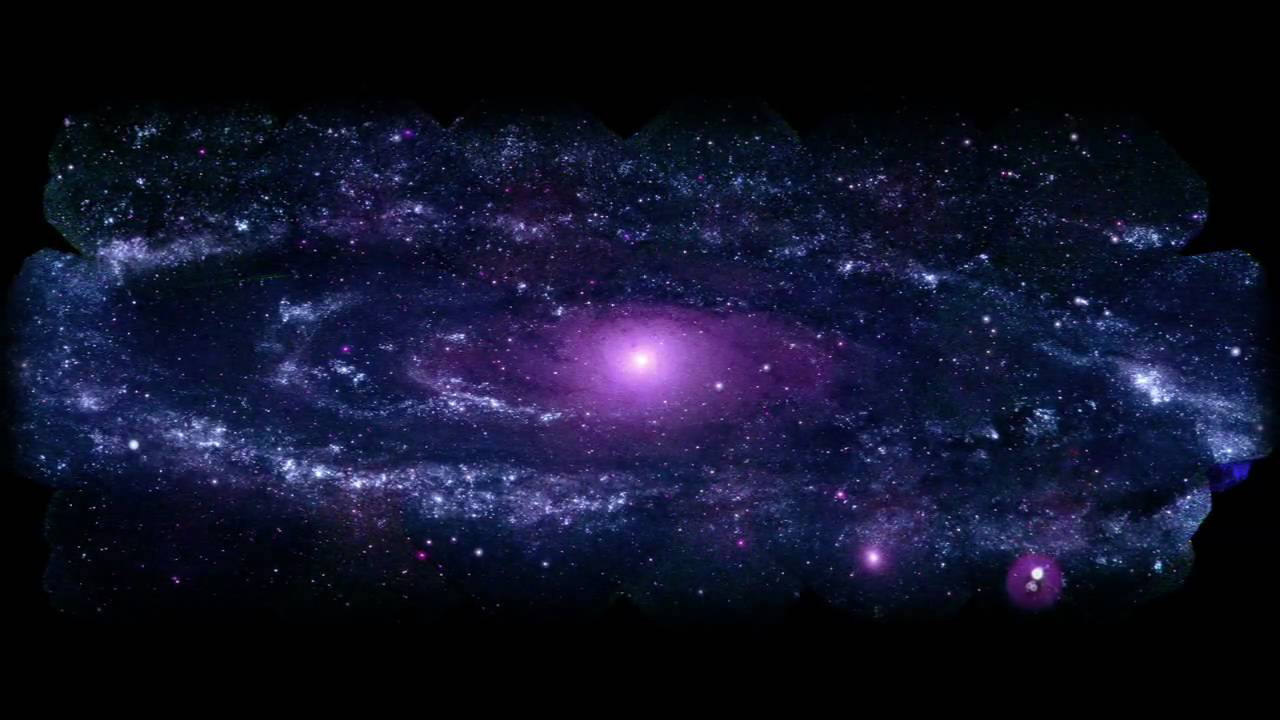 U.S. SUNNIEST STATES
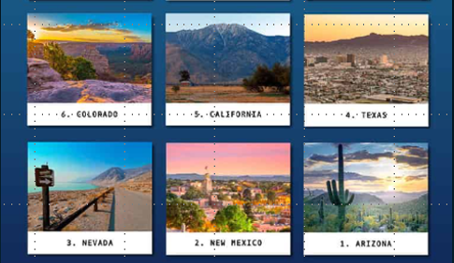 SOLAR AND WIND provide less than 28% of electricity 
in sunny, windy California
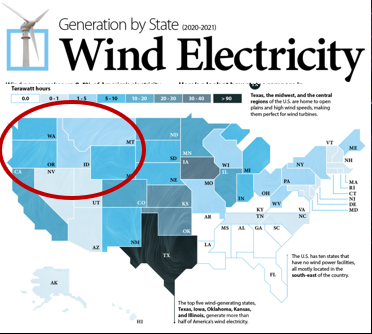 And it is thought solar and wind can replace hydropower 
Megawatt for  Megawatt
in the Pacific Northwest ?
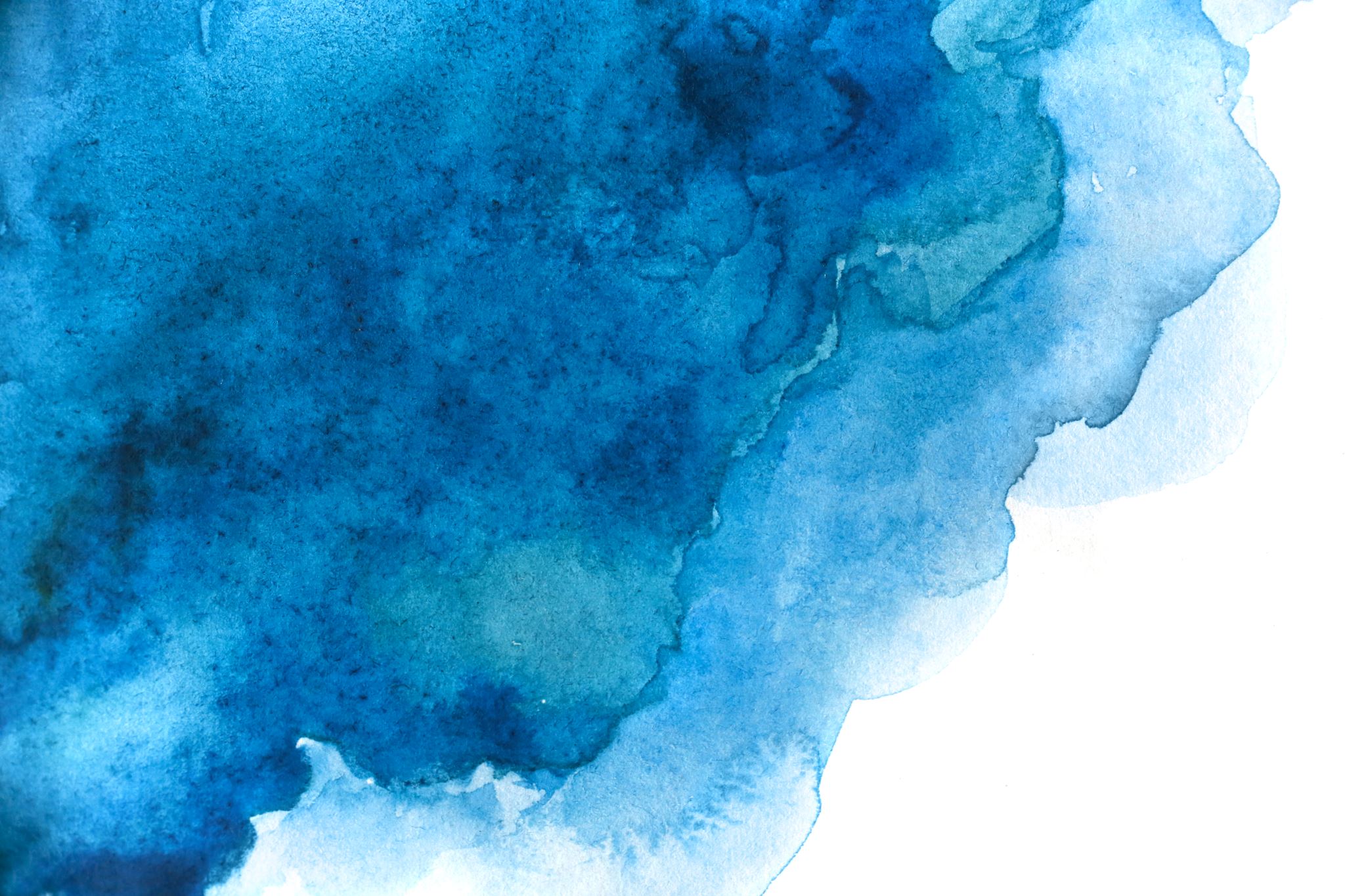 Highly Questionable Premise #3:
IMPACT of these dams on FISH HABITAT is a LEGITIMATE USE of hundreds of MILLIONS MORE TAXPAYER DOLLARS
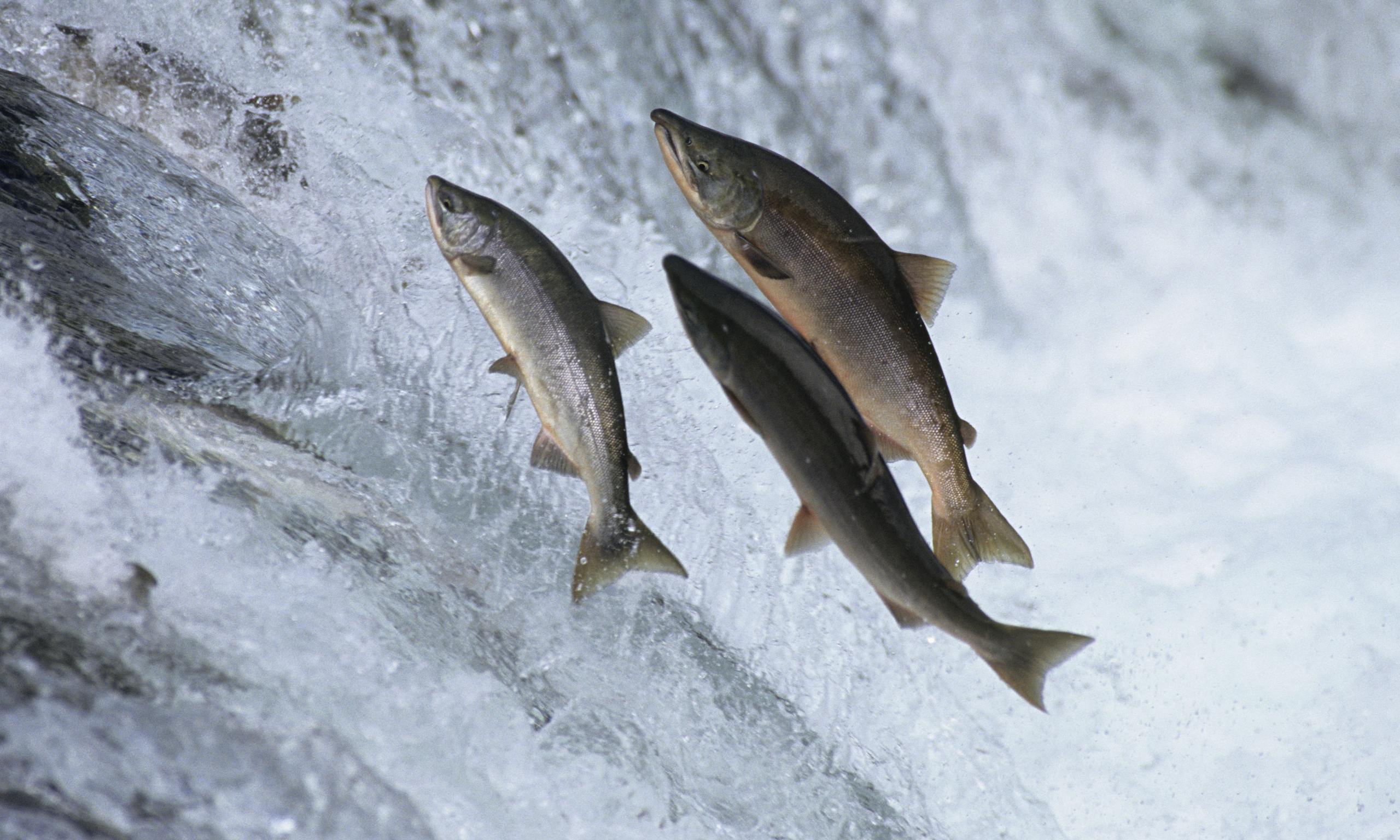 Let’s look at the evidence
[Speaker Notes: According to the DOE hydropower primer..READ..Dams block fish from moving along their natural pathways between feeding and spawning grounds, causing interruptions in their life cycles that limit their abilities to reproduce.]
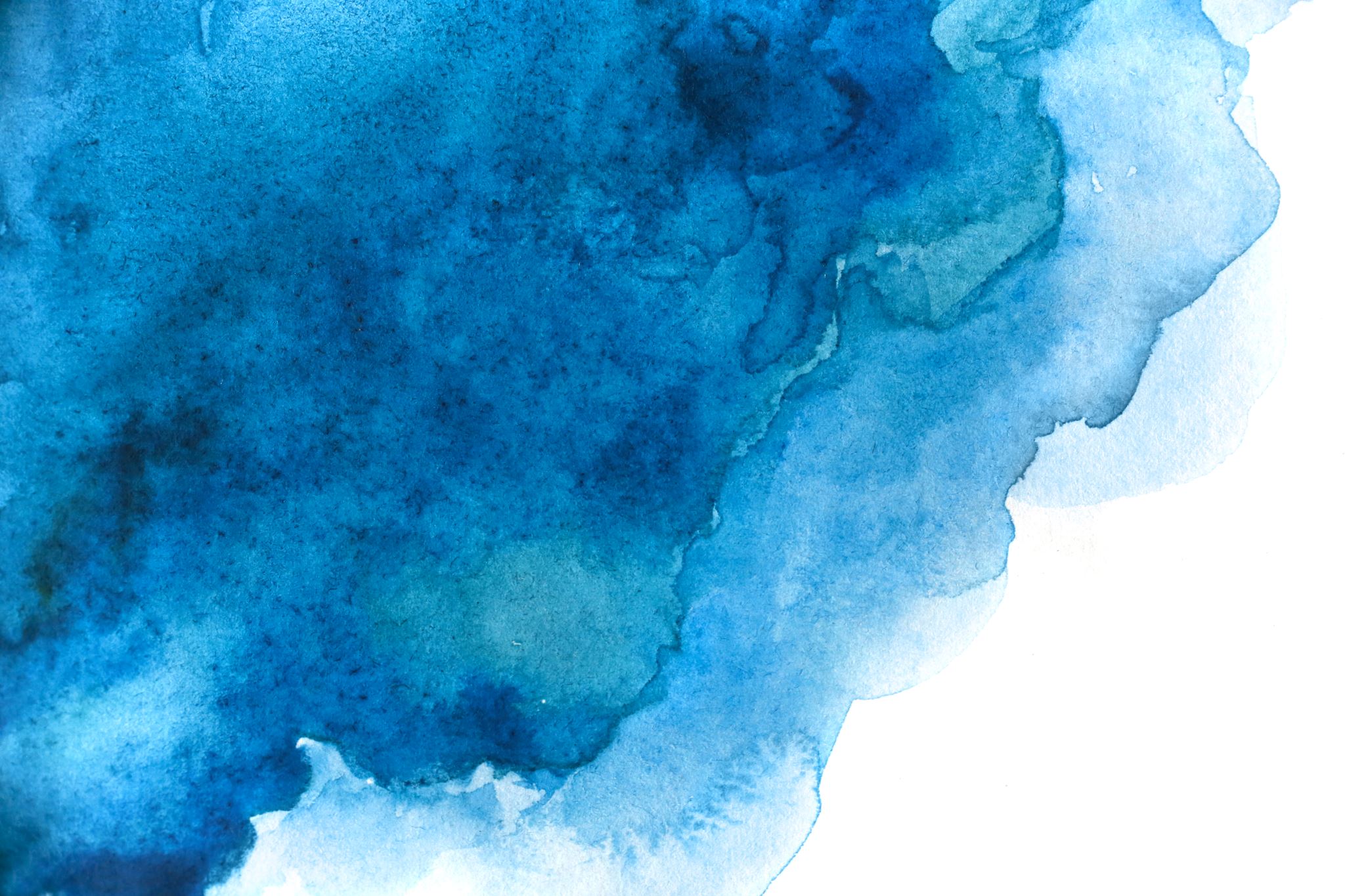 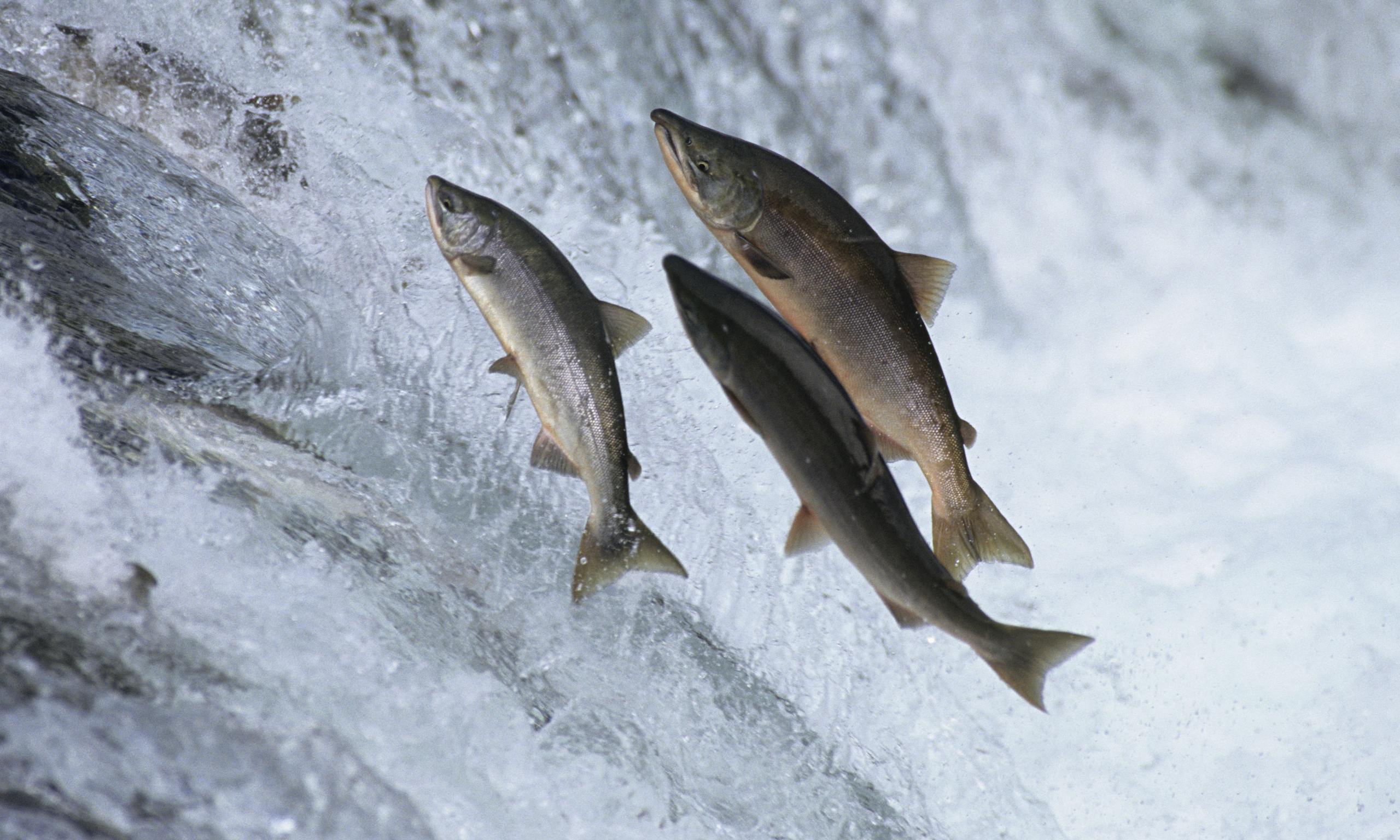 By 2008, BPA put in $900 million into fish habitat restoration
Outcome ?
[Speaker Notes: According to the DOE hydropower primer..READ..Dams block fish from moving along their natural pathways between feeding and spawning grounds, causing interruptions in their life cycles that limit their abilities to reproduce.]
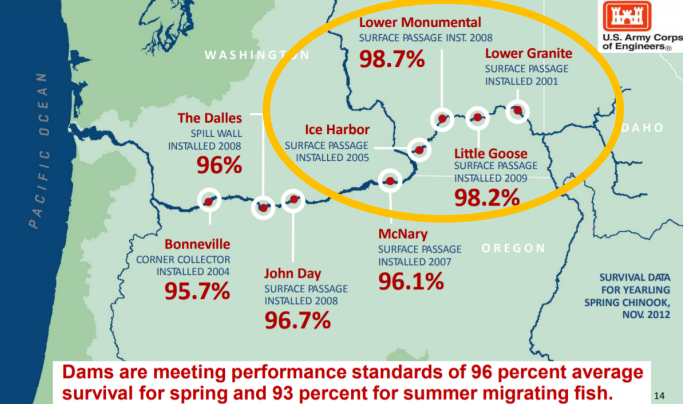 BPA Integrated Program Review, Fish and Wildlife, July 2018, page 14
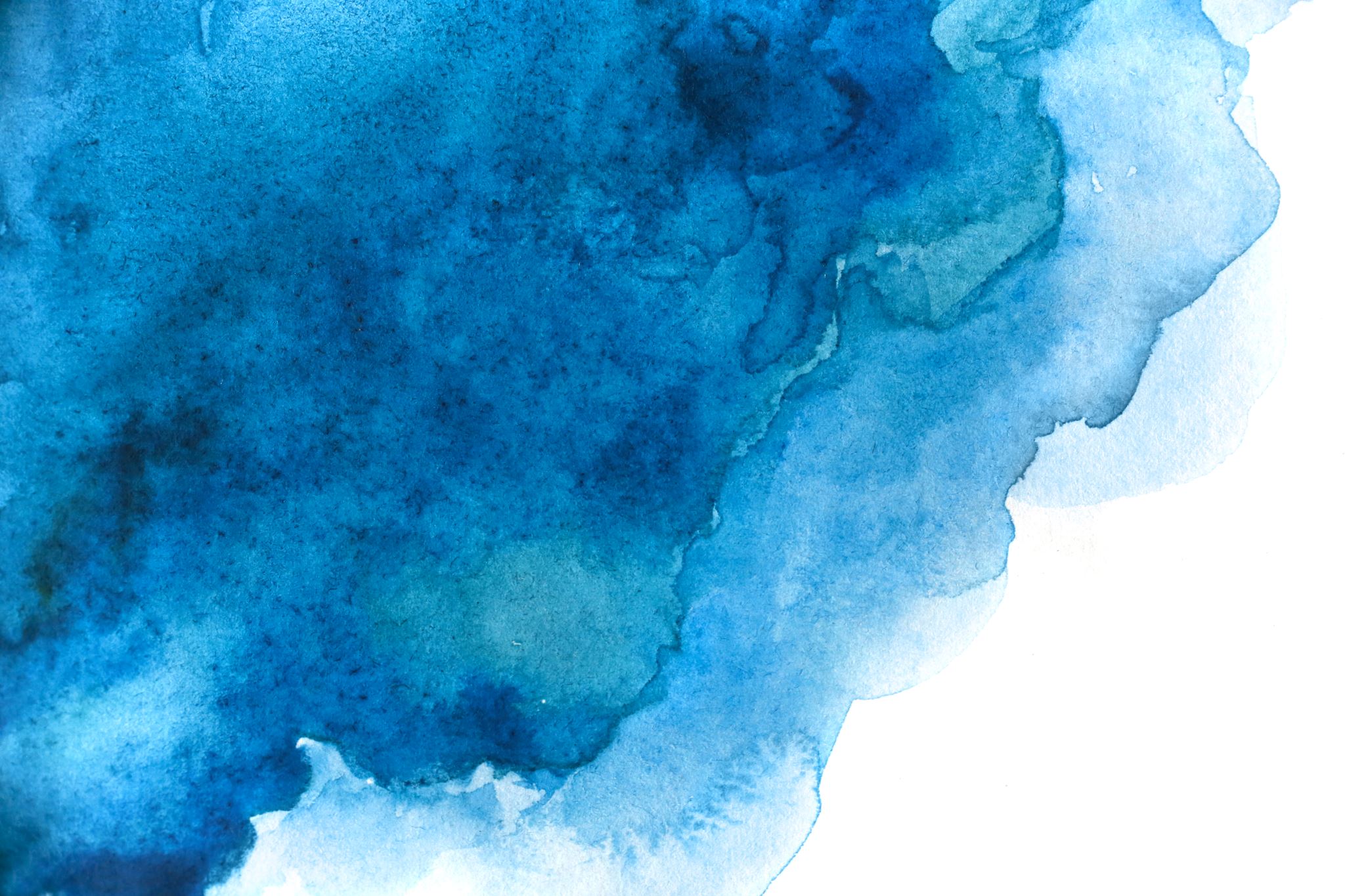 Delving into the dams
Federal legislative tour shows staffers how critical lower Snake River dams are to the region
October 2023 issue of Wheat Life
“Lower Granite Dam’s retrofitted fish passage
 technology…and… counting fish returns…
Lower Granite Dam has hit 98% fish passage.”
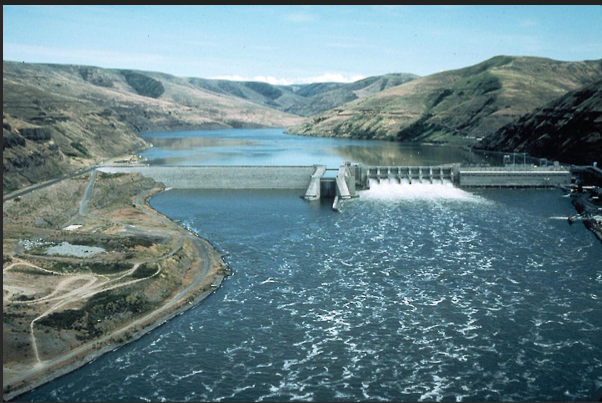 CBRI OBJECTIVES
“Objective 3: 
Ensure interim fish measures are adequate to minimize additional generational decline of fish populations.
[Speaker Notes: Parce words]
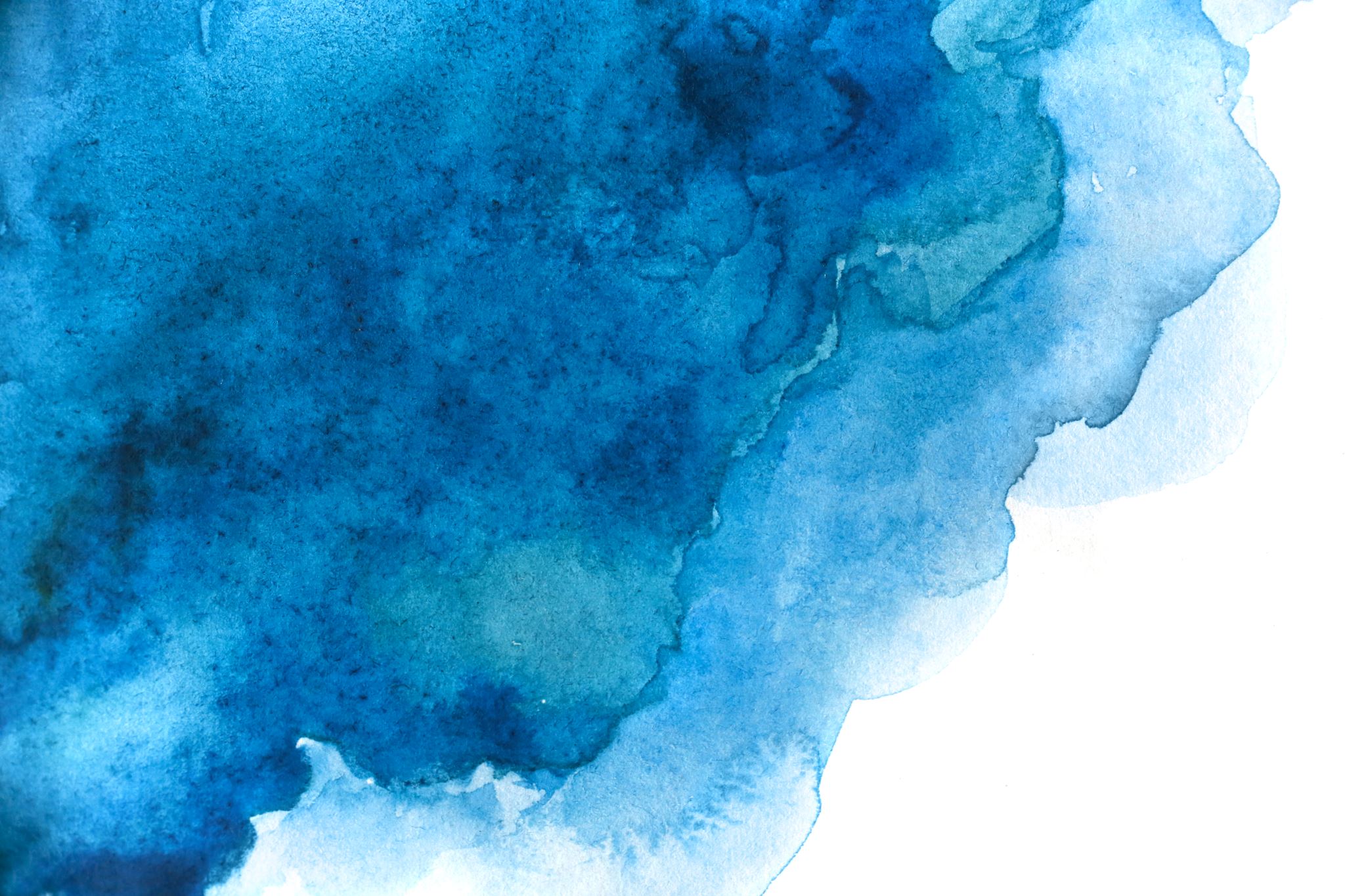 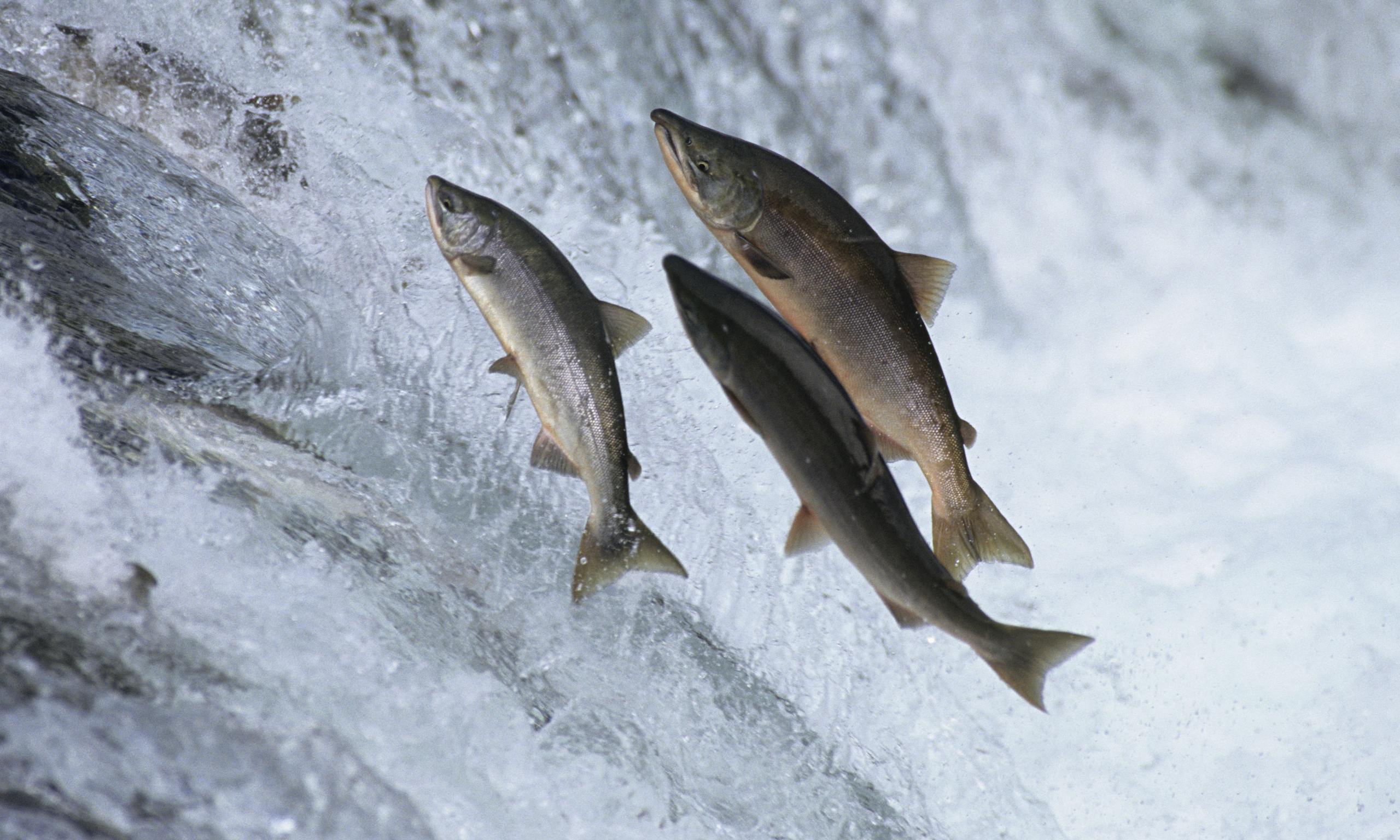 Oregon State University Study 7/2023
Nine billion spent for improving fish habitat
Conclusion: While hatchery-reared salmon 
numbers have increased, no increase
in wild, naturally spawning salmon
[Speaker Notes: According to the DOE hydropower primer..READ..Dams block fish from moving along their natural pathways between feeding and spawning grounds, causing interruptions in their life cycles that limit their abilities to reproduce.]
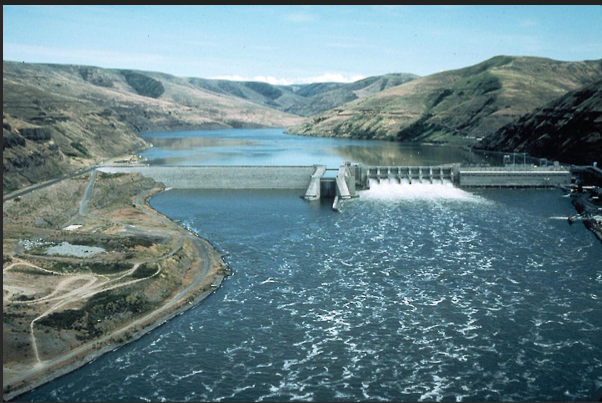 CBRI OBJECTIVES
“Objective 2: 
Ensure that all native species, regardless of listing status, are considered in the comprehensive strategy in a way that improves ecosystem function in the Columbia River and its tributaries”
[Speaker Notes: Was this another project meant to fail? Always a way of bringing in an alleged species, they can always hold up the …my question as I look at this …what is the real objective…to shut off our power or to really help the ecology…Do you really thing any of this is reasonable? Obtainable or an unobtainable goal so we can breach the dams…designed to put the power out…what happens if we have a 5-10 day outage…what would my patients do? How many would die? How many irretrievable…zero degrees out forcedair heaters…no electricity…plenty of gas…how…I’m only one…200 or 300 doctors …Is it going to be you…your ….babies in incubators, patients on ventilators…without electricity…getting out of hand…ignoring the fact it’s getting out of hand…I’m a doctor…don’w want to 25 years devoted to help people live through catastrophes, …this is what doctors do…because someone can name a difference species of fish, my patients are going to die and that concerns me…that’s why we don’t have…we have people answerable to their communities…come in from the community that …electricity, can’t pump gas into the cars…to shut ins]
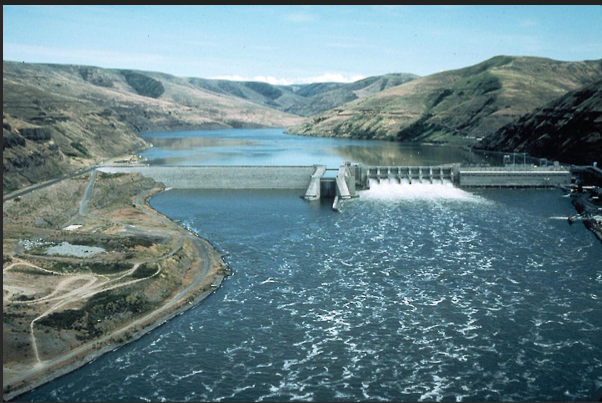 COLUMBIA BASIN RESTORATION INITIATIVE
BILLIONS MORE TAX DOLLARS GOING FOR FISH RECOVERY
HUNDREDS of THOUSANDS of CITIZENS 
at RISK for LOSING POWER, IRRIGATION and NAVIGATION
OPENING the DOOR for MORE LAWSUITS
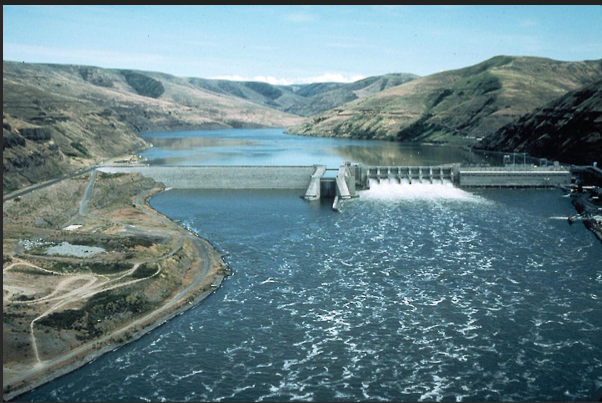 COLUMBIA BASIN RESTORATION INITIATIVE
BASED on VAGUE LANGUAGE 
ABOUT FISHING RIGHTS 
in 1855 TREATIES
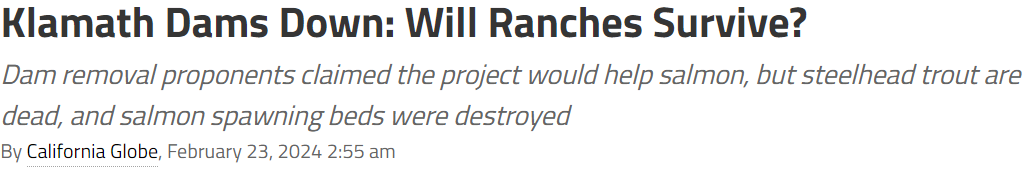 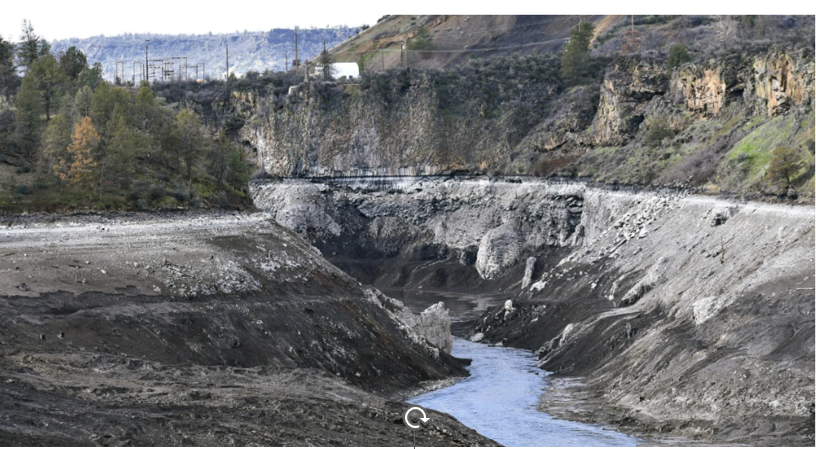 “Ironically, dam removal proponents claimed the project would help salmon, 
but now the Klamath River is being polluted with millions of cubic yards of 
decomposed algae, organic deposition, chemicals, and fine silt that has built
up behind the dams. Dead steelhead trout and other species are floating to 
the banks. Any salmon spawning beds in the Klamath River were 
undoubtedly destroyed. At press time, conditions in the Klamath River were
 not likely survivable for the salmon juveniles that were beginning to emerge 
From the tributary rivers and creeks on their way to the ocean.”
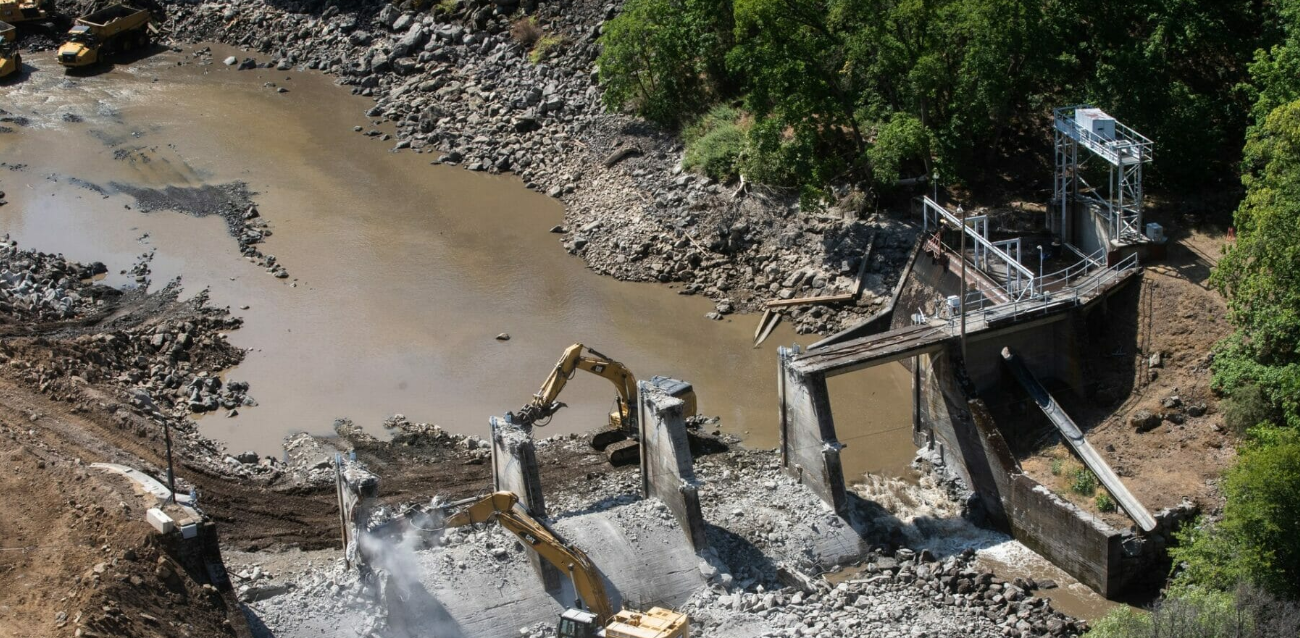 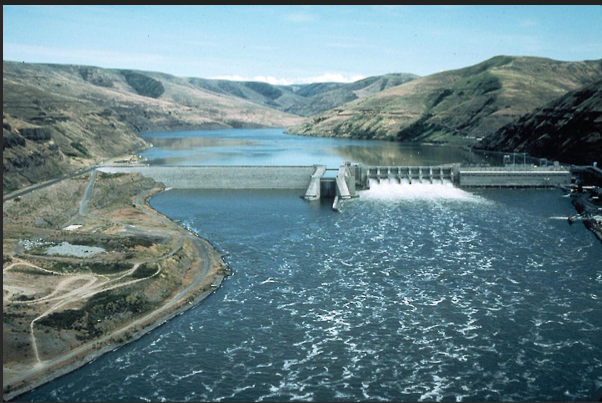 COLUMBIA BASIN RESTORATION INITIATIVE
WHY are federal agencies and 
two state governments using 
your tax dollars to place you and
hundreds of thousands of your 
neighbors at risk?
[Speaker Notes: These regulators and policy makers are disassociated from the impacted communities; My clinic uses natural gas for heating that requires electricity to circulate the heat. That electricity is provided by Flathead Electric Coop and Bonneville Power Administration. So to keep the lights on in my clinic, and keep the heat on in winter and the air conditioning in summer, my patients rely on BPA to provide the electricity required for their care.  Our local hospital likewise…when the power goes out, if this initiative perseveres, then the petrol for the hospital generator runs dry…People will die within a short period of time. Are these practical matters being considered?]
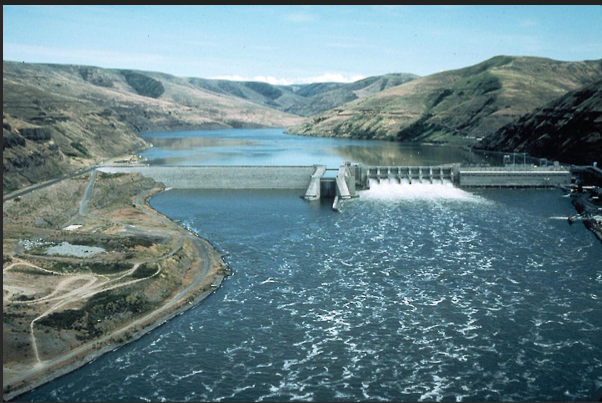 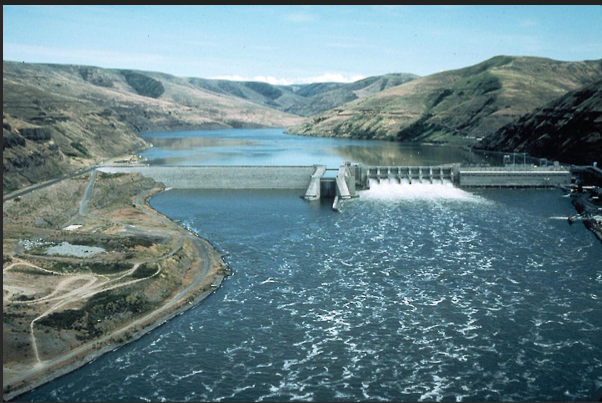 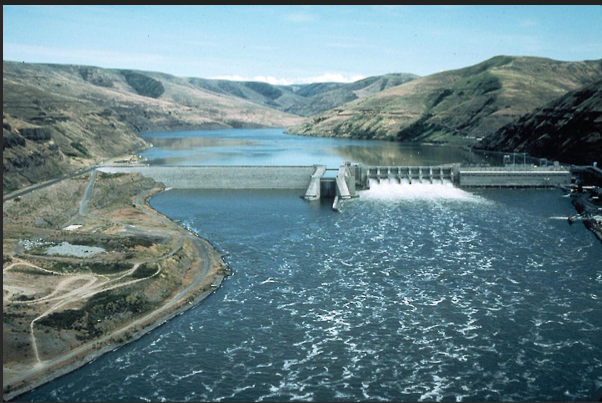 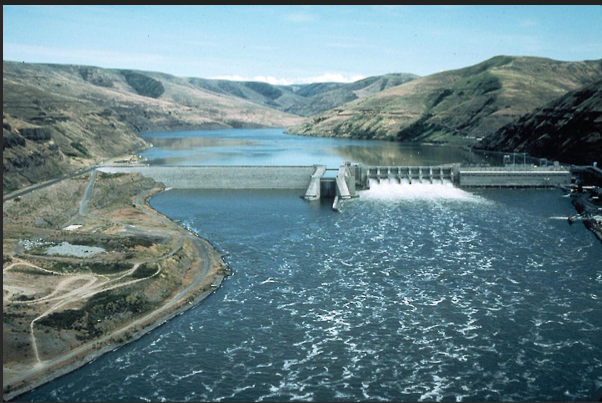 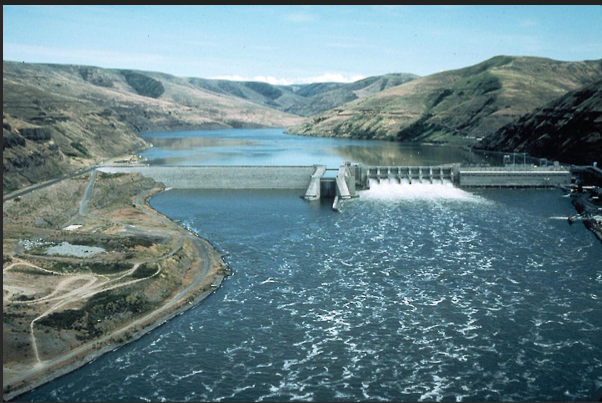 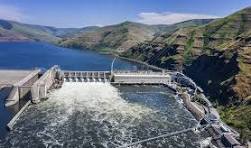 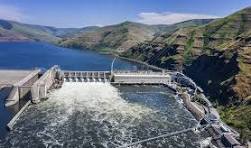 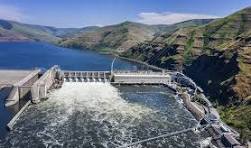 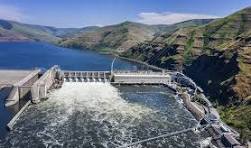 WASHINGTON’S LOWER SNAKE RIVER DAMS in the news LATELYPOSSIBLE CLOSURE for the sake of fish
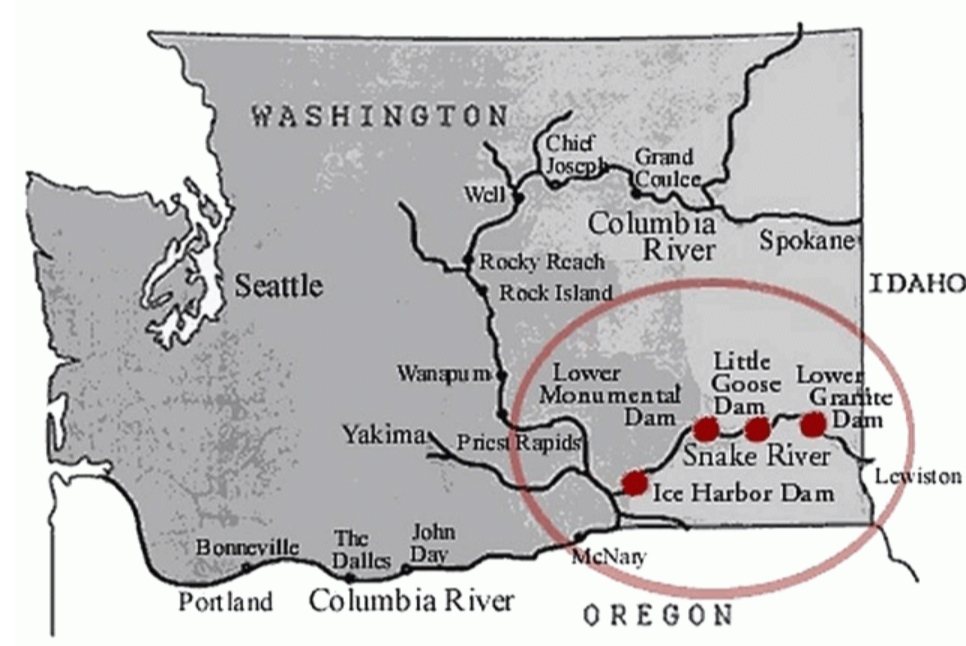 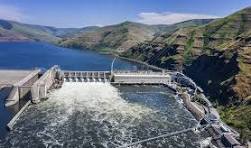 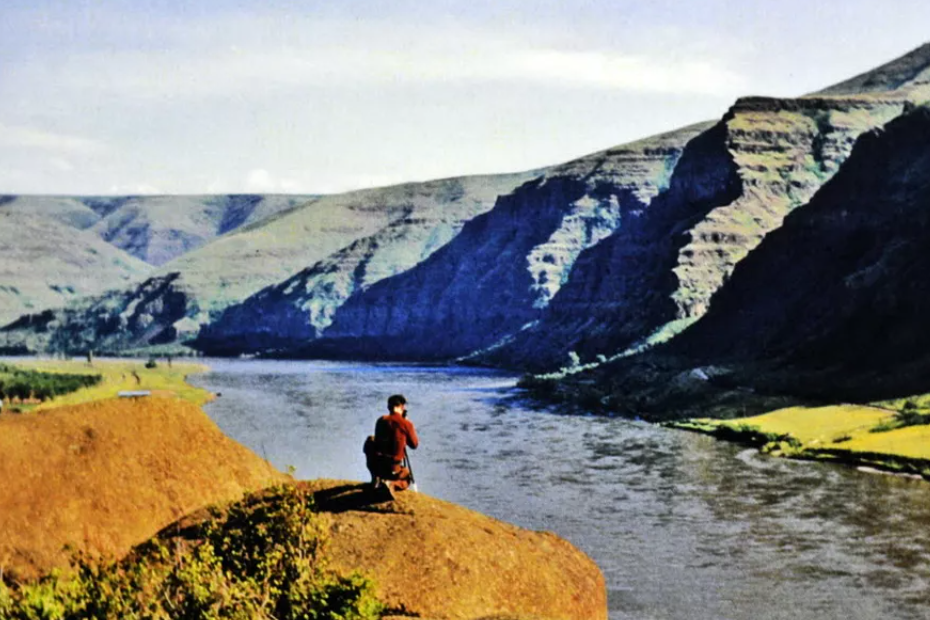 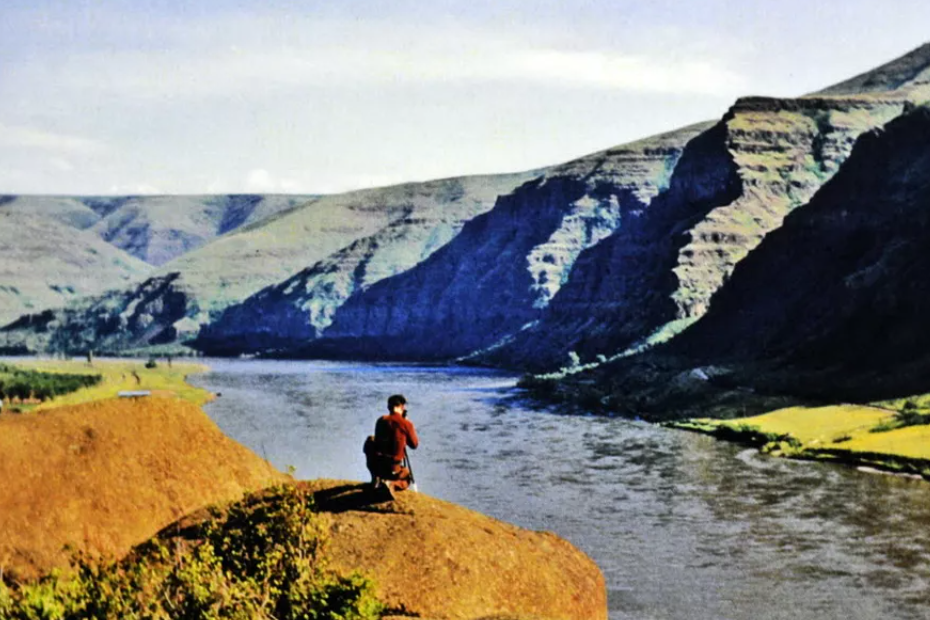 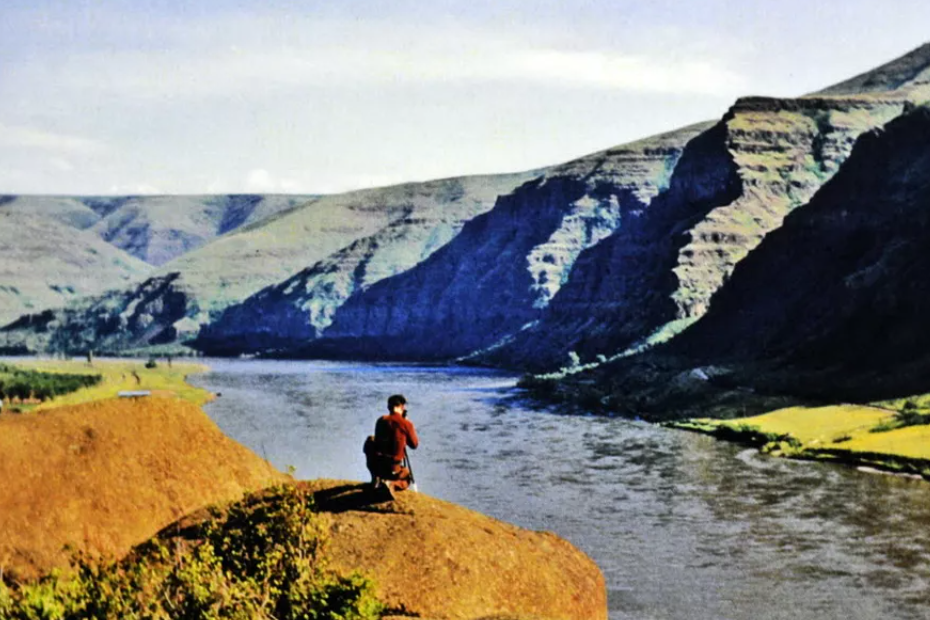 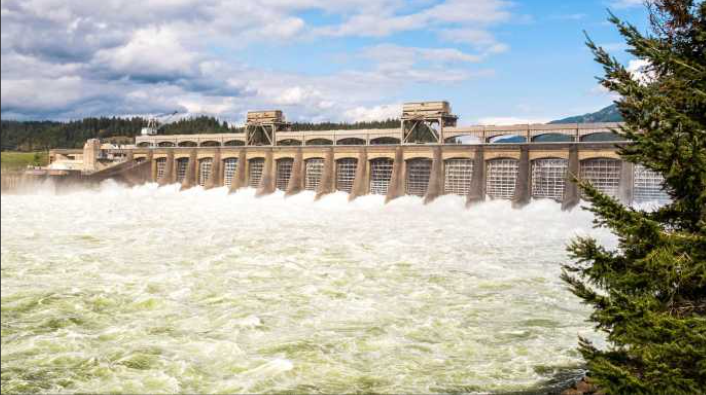 Transmission for 150 GW in some phase of study;
In the phase of Design group considering what is most efficient andcost effective: reconductoring, reconfiguring, high efficiency transmission products
Making most efficient use of current corridors—including under-utilized existing corridors 
and right of way whenever possible
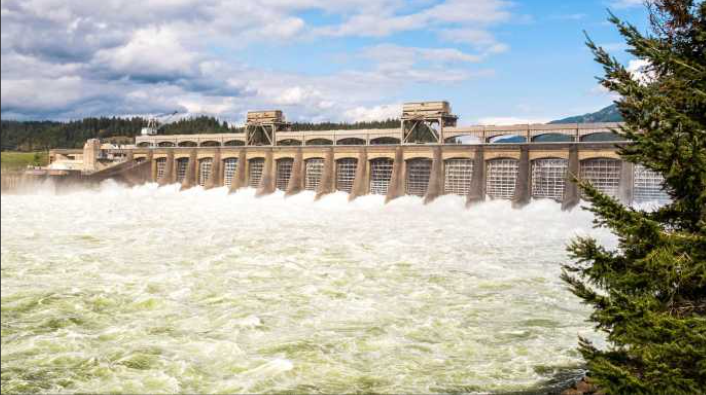 E-grid projectsGeneration Interconnection Reform
BPA completed its 2023 Cluster Study—14 projects emerged
Currently in phase of permitting and design
Generation Interconnection Reform
KREBC transmission collaborative—Montana’s own Robyn Arnold spear-heading this;
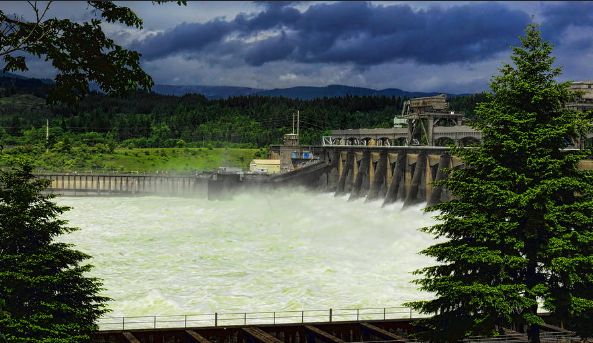 Bonneville Power Administration 
PUC-PSC Annual Meeting

Portland, Oregon  January 11, 2024
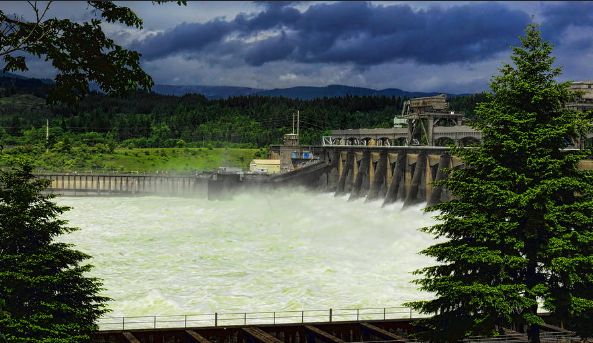 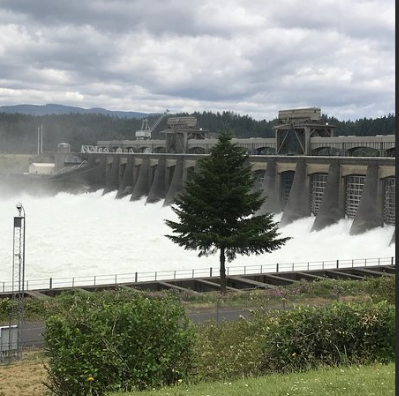 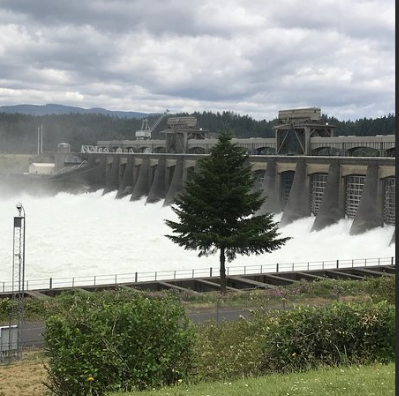 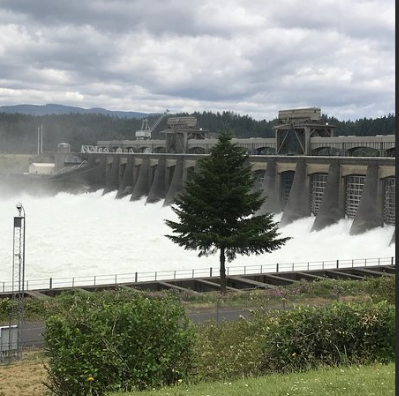 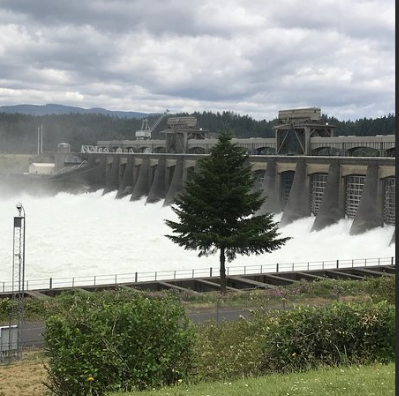 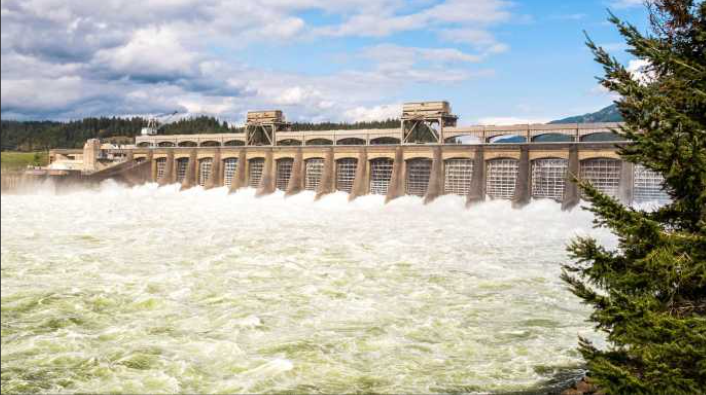 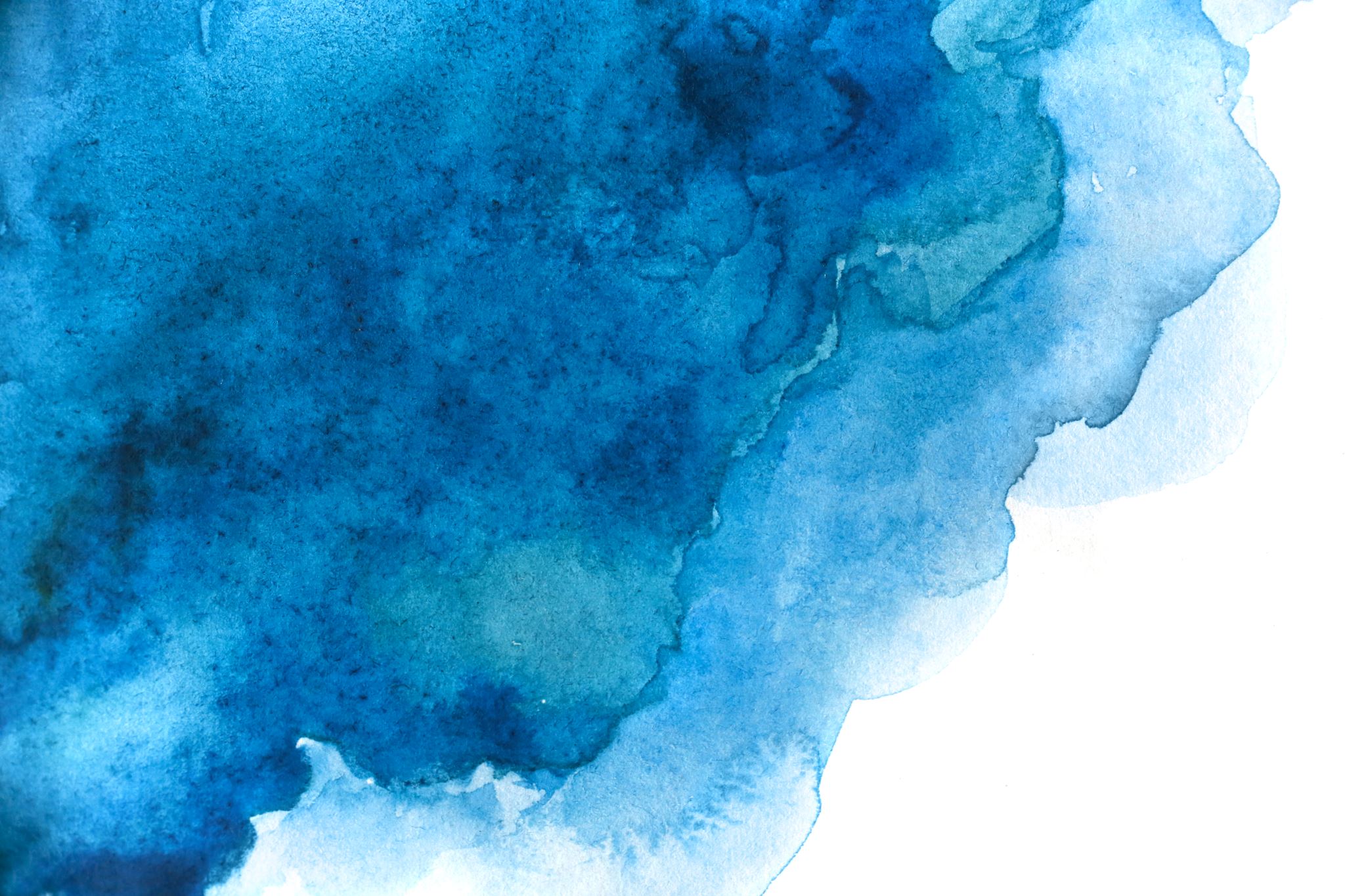 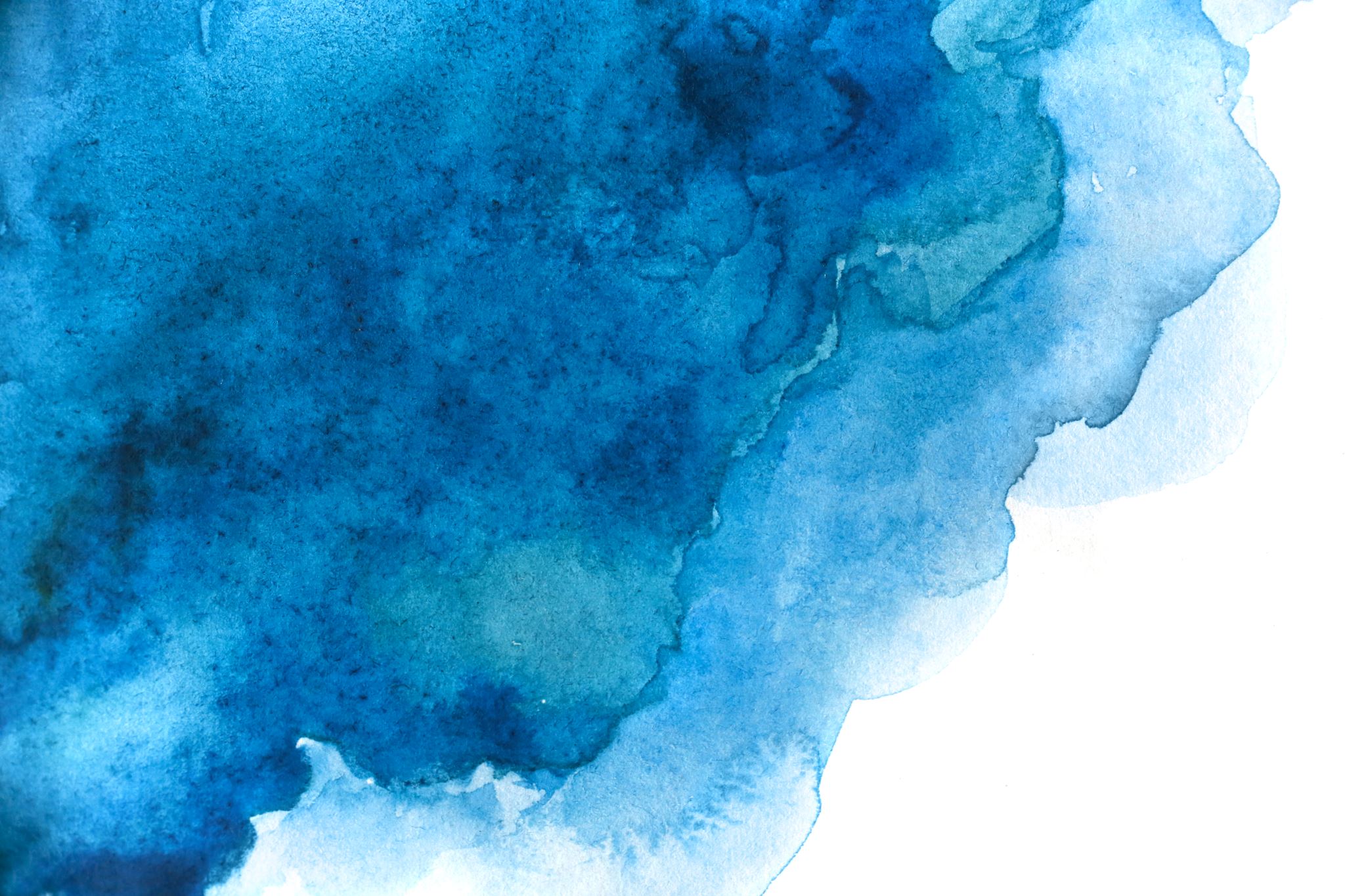 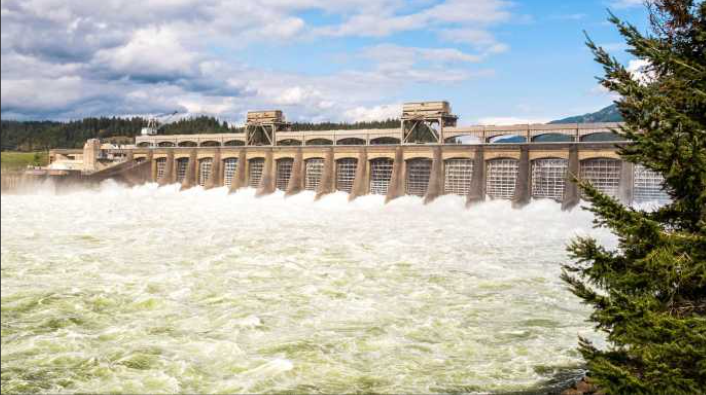 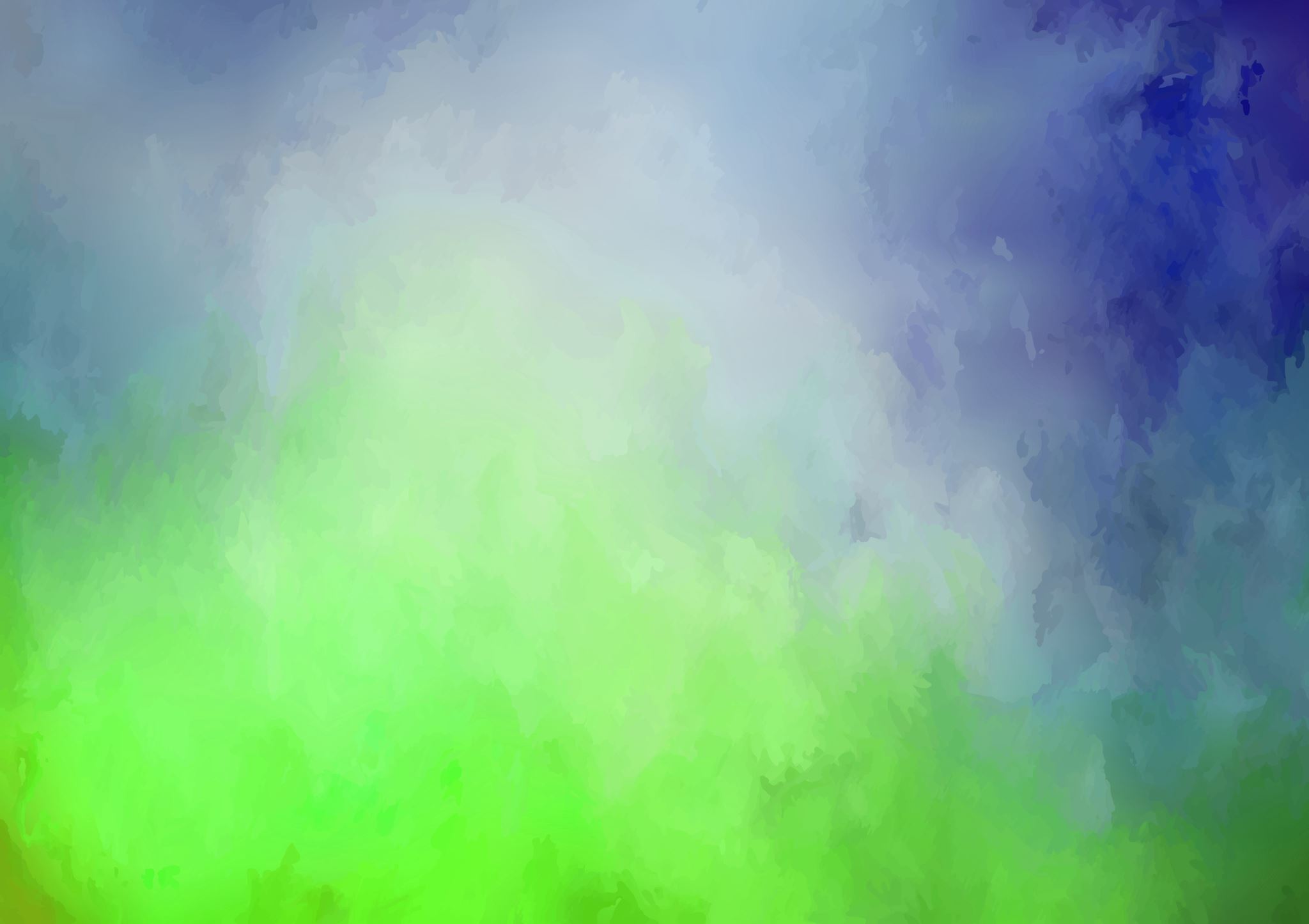 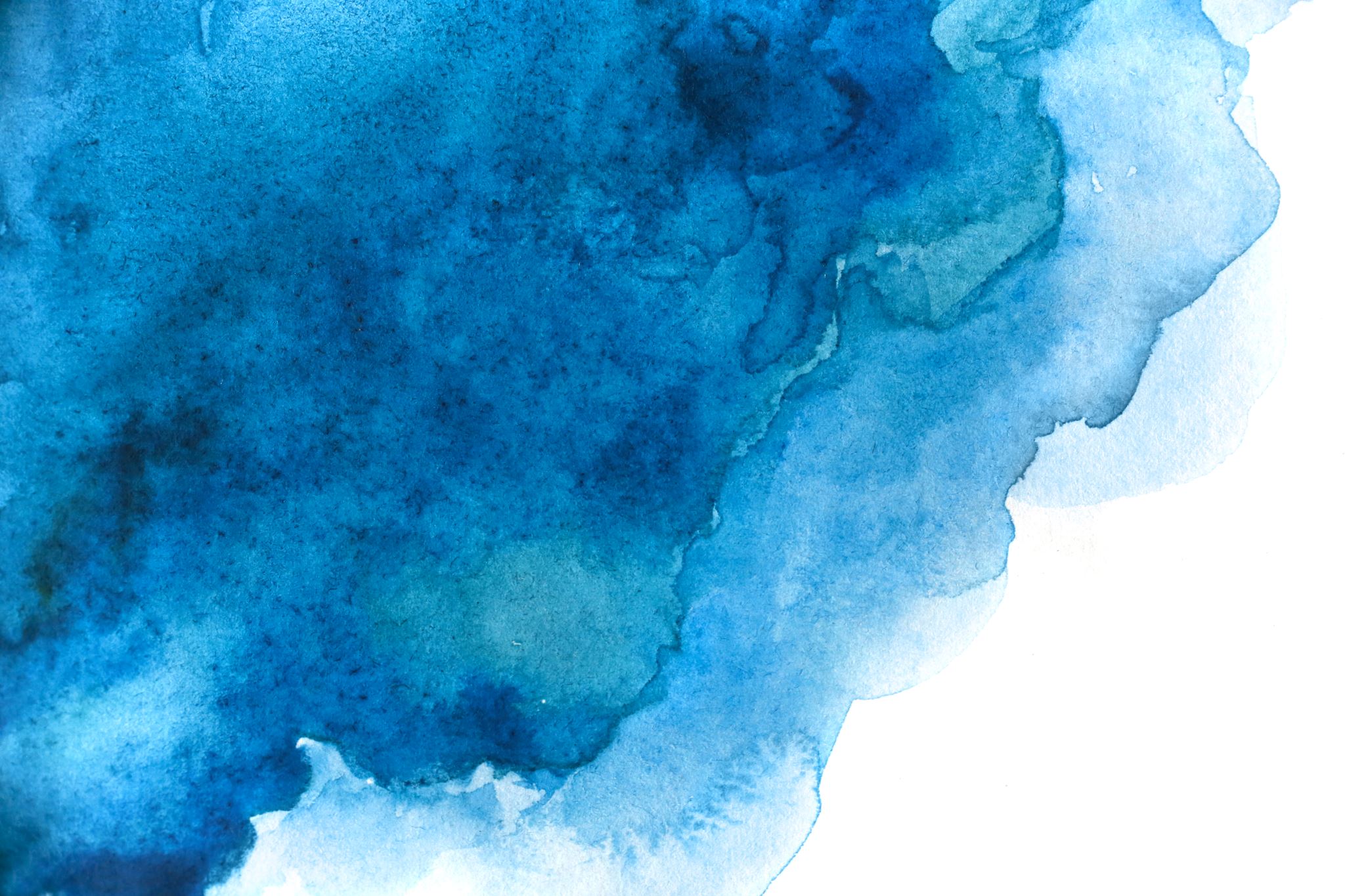 THE IMPACT on FISH HABITAT is the  NUMBER ONE concern
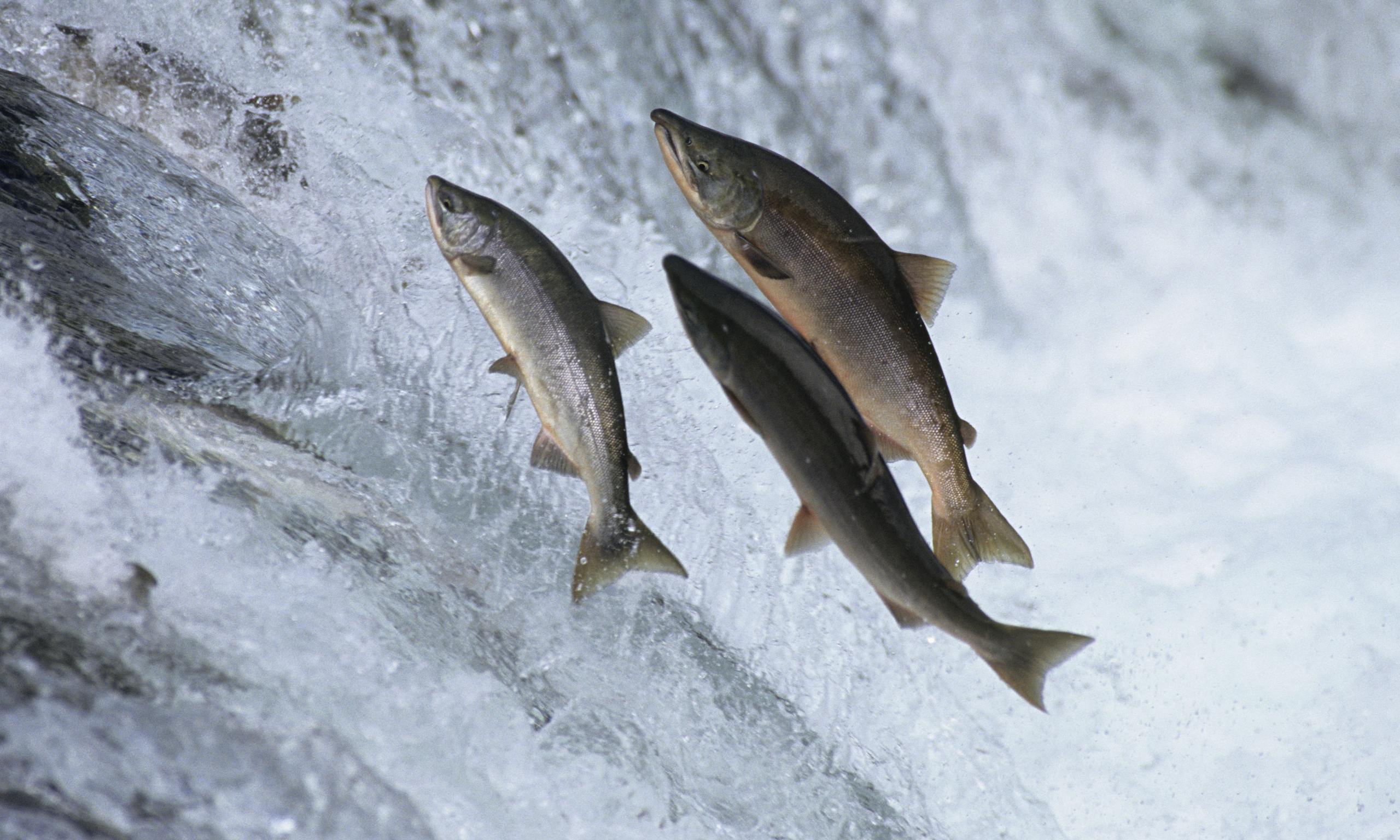 [Speaker Notes: According to the DOE hydropower primer..READ..Dams block fish from moving along their natural pathways between feeding and spawning grounds, causing interruptions in their life cycles that limit their abilities to reproduce.]
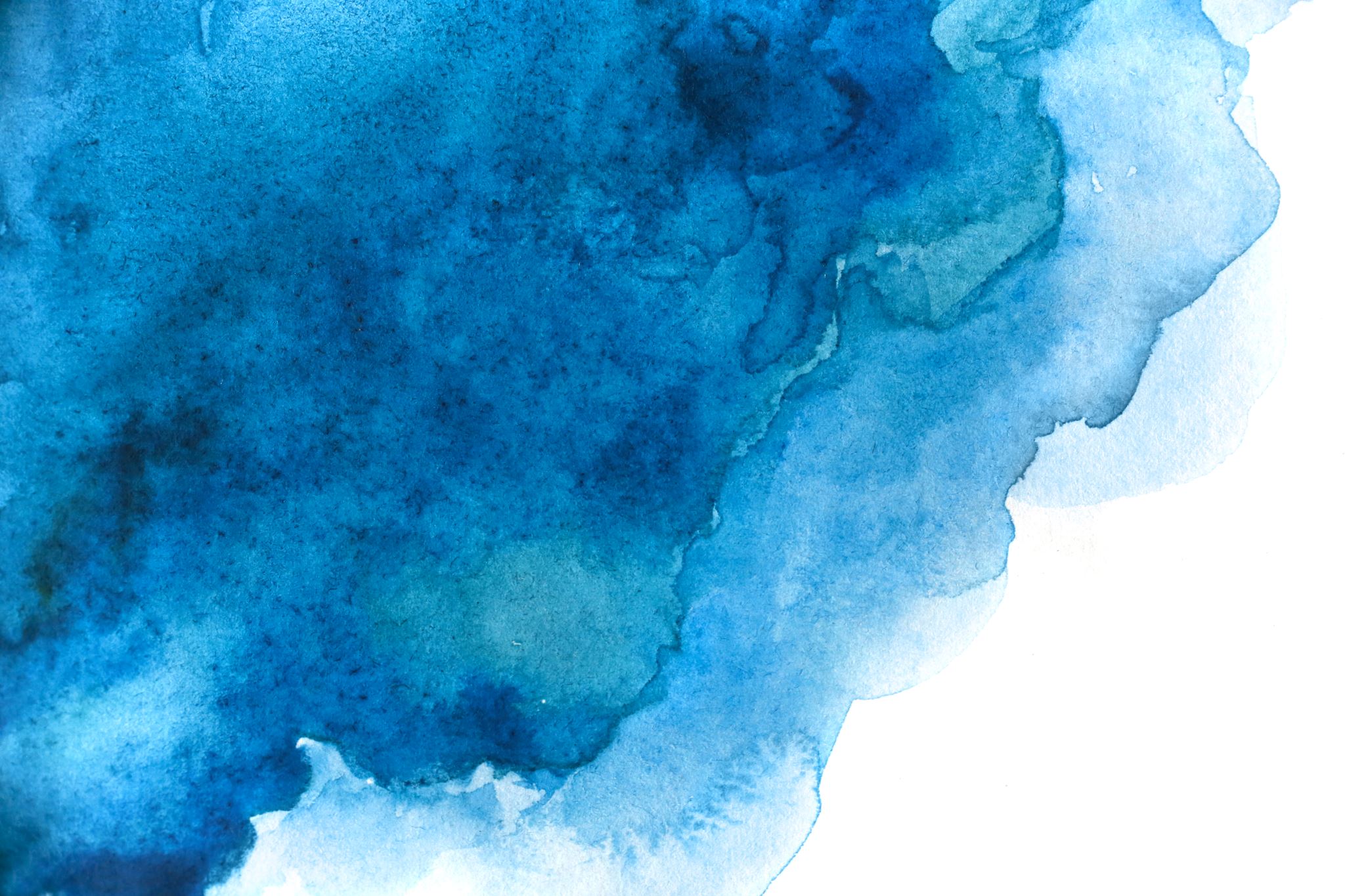 “Lower Granite Dam’s retrofitted fish passage technology…and… counting fish returns…It’s no wonder Lower Granite Dam has hit 98% fish passage.”
[Speaker Notes: Quote by staffer of Montana U.S. Rep. Cathy McMorris Rogers]
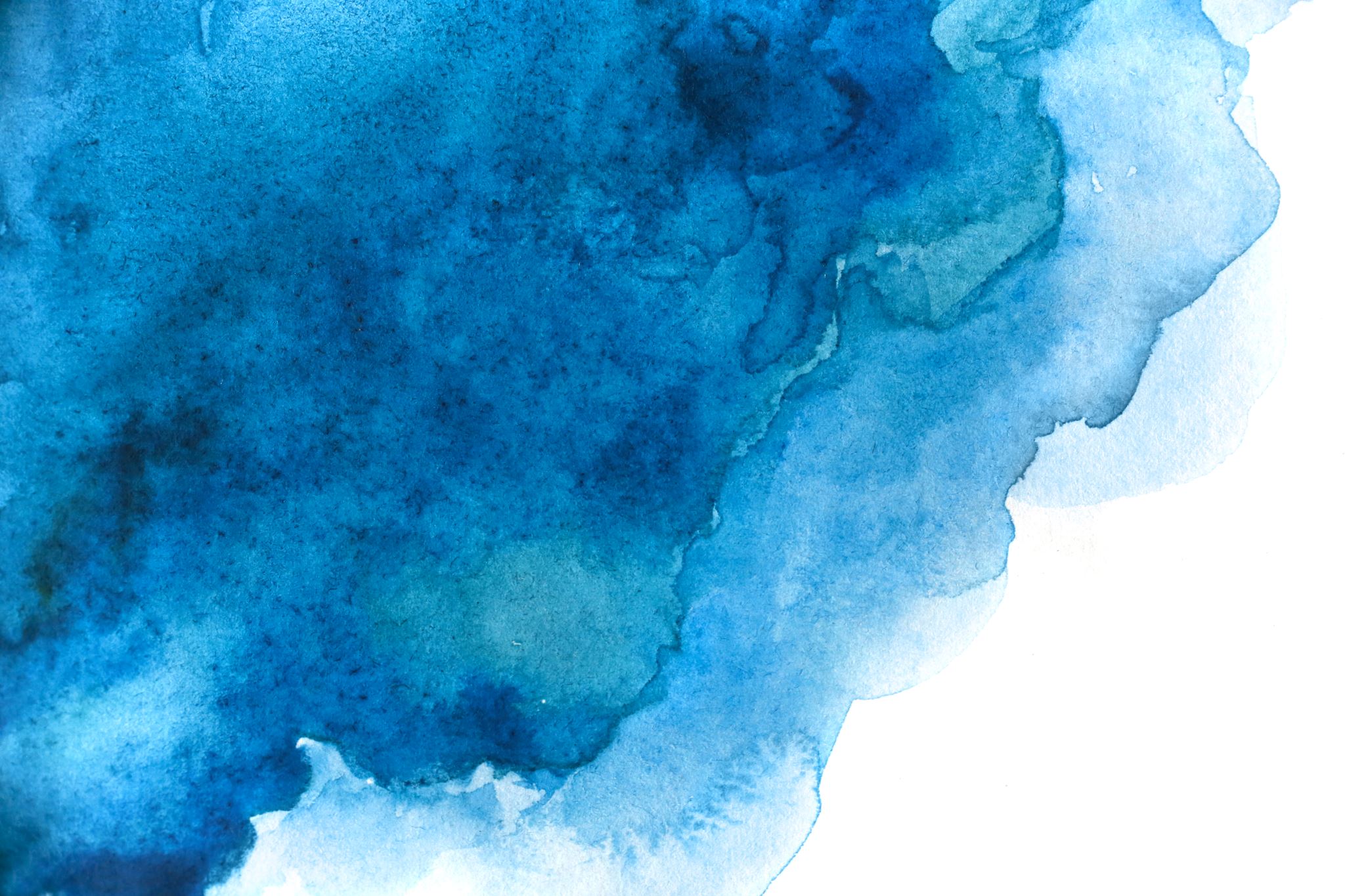 Delving into the dams
Federal legislative tour shows staffers how critical lower Snake River dams are to the region
October 2023 issue of Wheat Life
Lower Snake River Dam System Educational Tour August 23, 2023